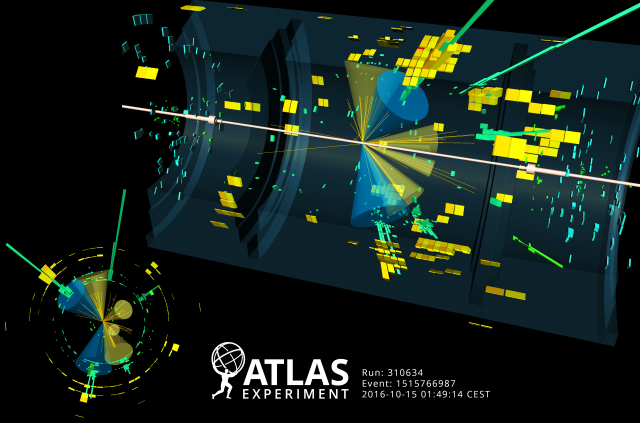 Constraining CP of Higgs-top coupling
Ricardo Gonçalo
UC/LIP
HTop Workshop 2020
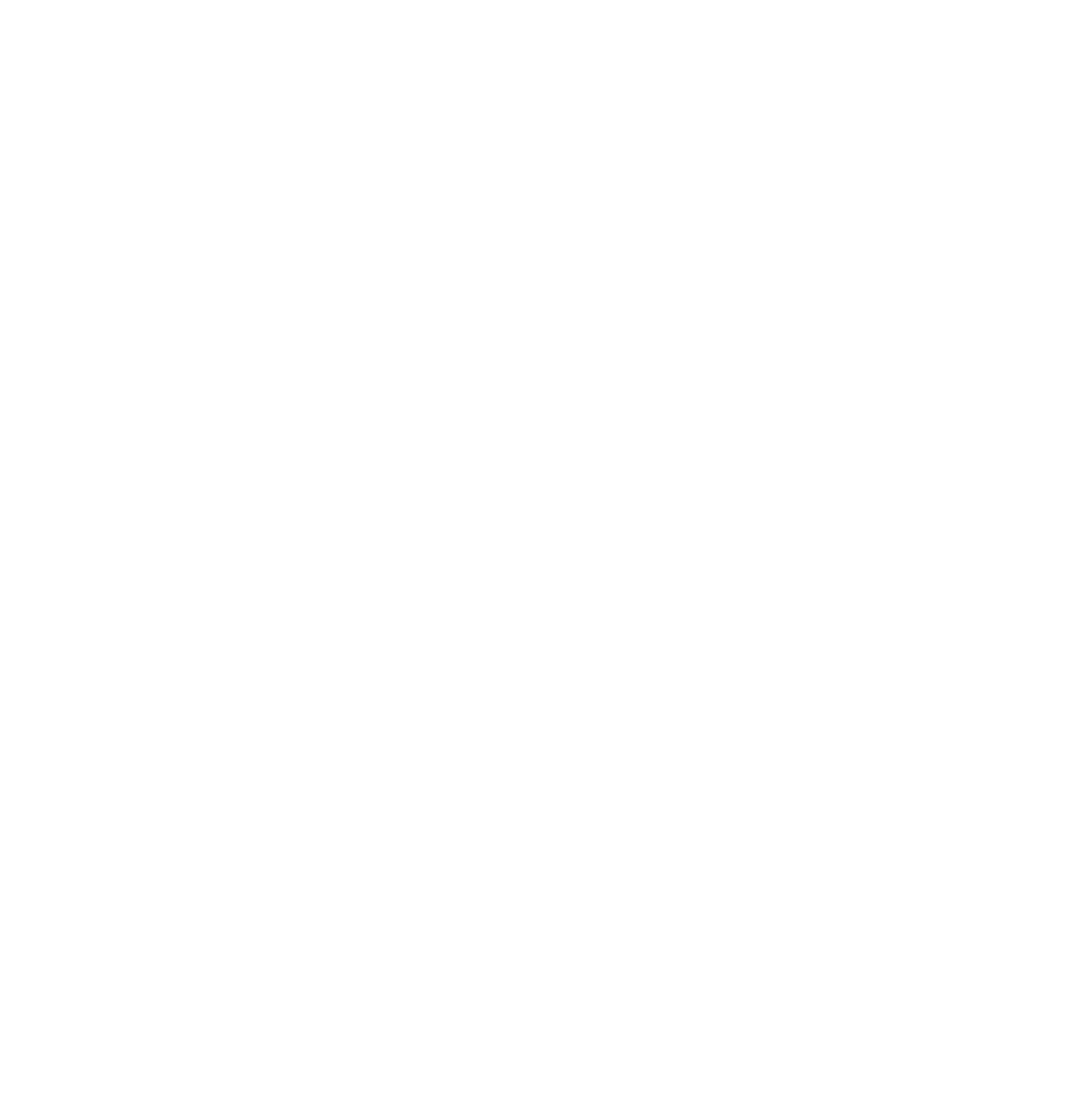 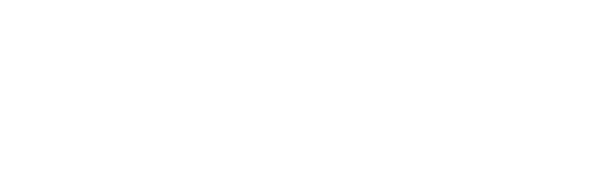 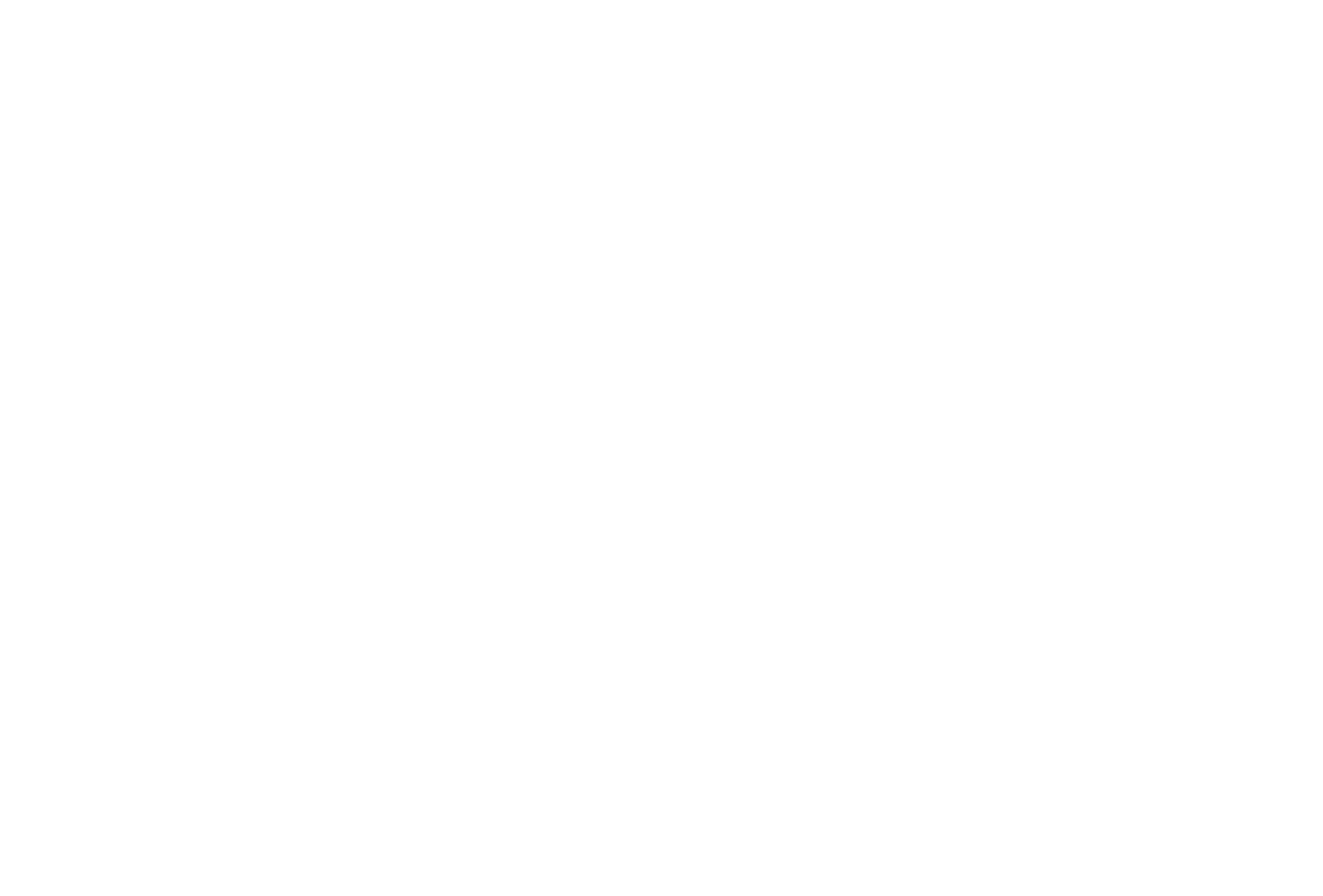 Outlook:
Why constrain the CP quantum numbers of the ttH vertex? 
Recent results from ATLAS and CMS
What’s our next step? 
The ttH(Hbb) analysis
HL-LHC extrapolations
Conclusions
08.10.20
R.Goncalo - CP measurements
2
Why constrain CP of Higgs-top coupling?
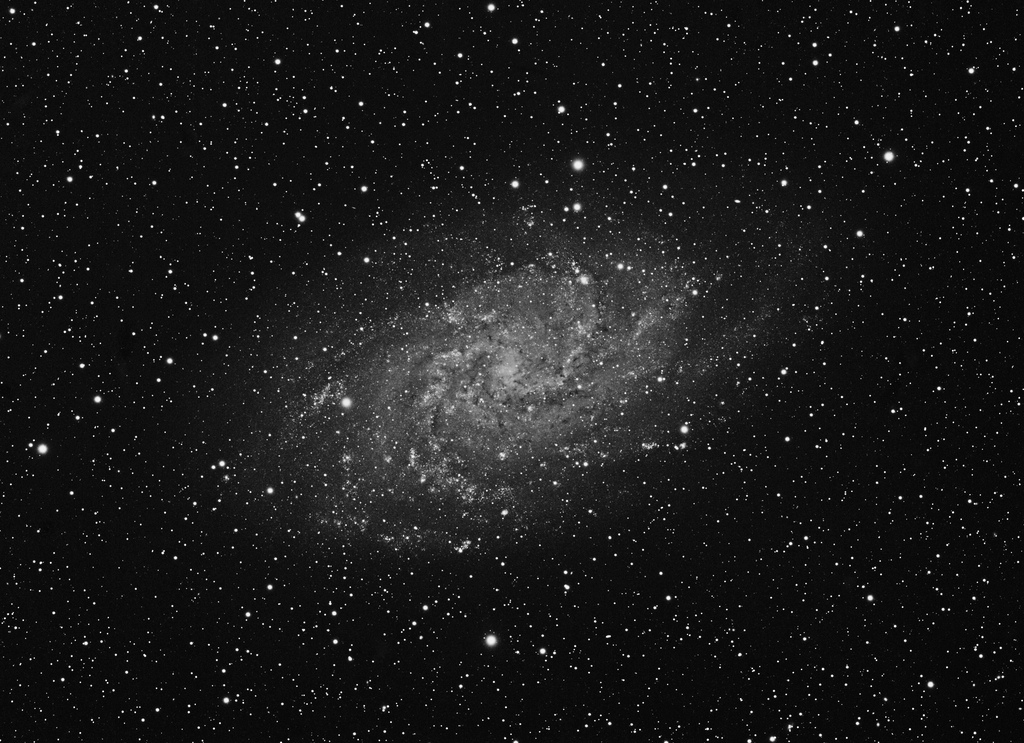 The violation of CP symmetry is our best explanation for a matter-dominated universe
Sakharov’s conditions for baryogenesis

But not enough known  sources of CP violation
Does the Higgs sector play a role here? 
“Higgs-genesis”!! 
Needs CP-odd admixture
Higgs not necessarily a CP eigenstate (e.g. C2HDM)
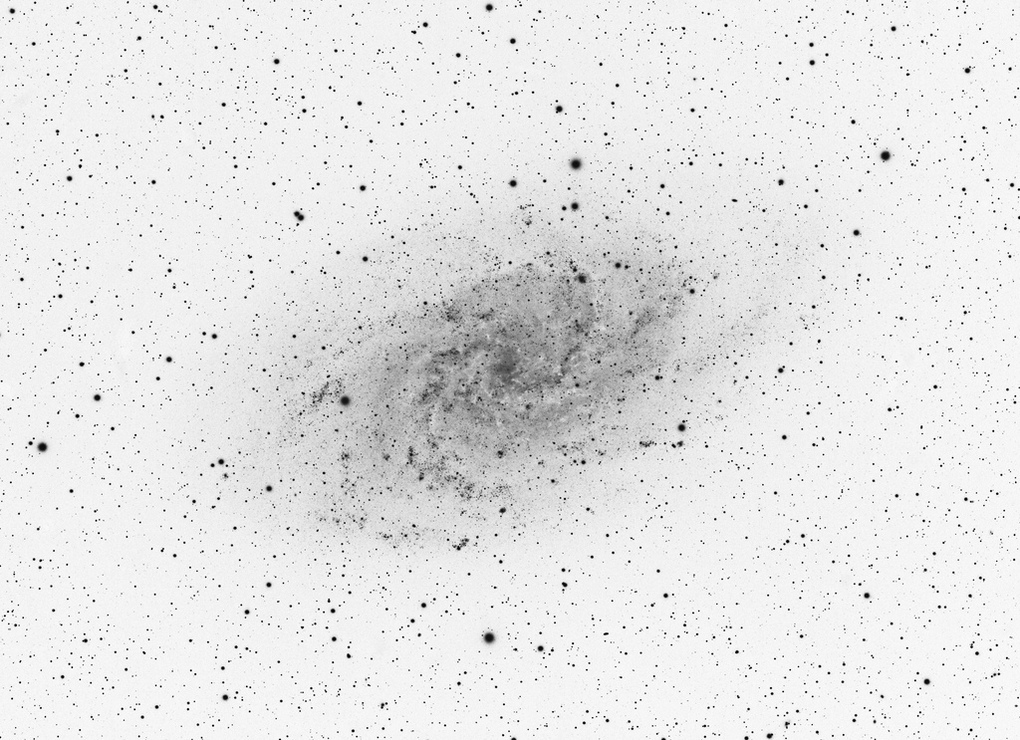 08.10.20
R.Goncalo - CP measurements
3
Why constrain CP of Higgs-top coupling?
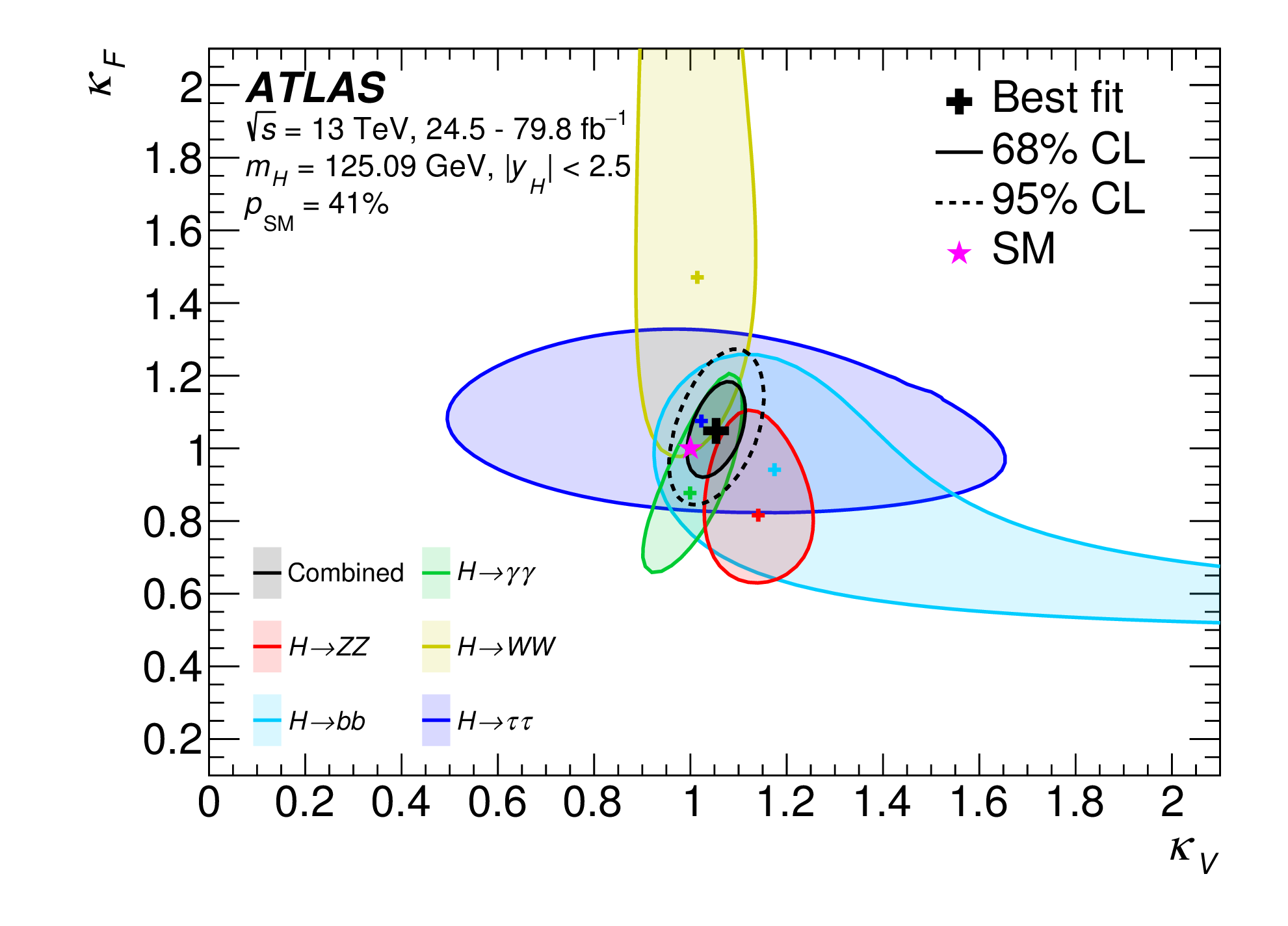 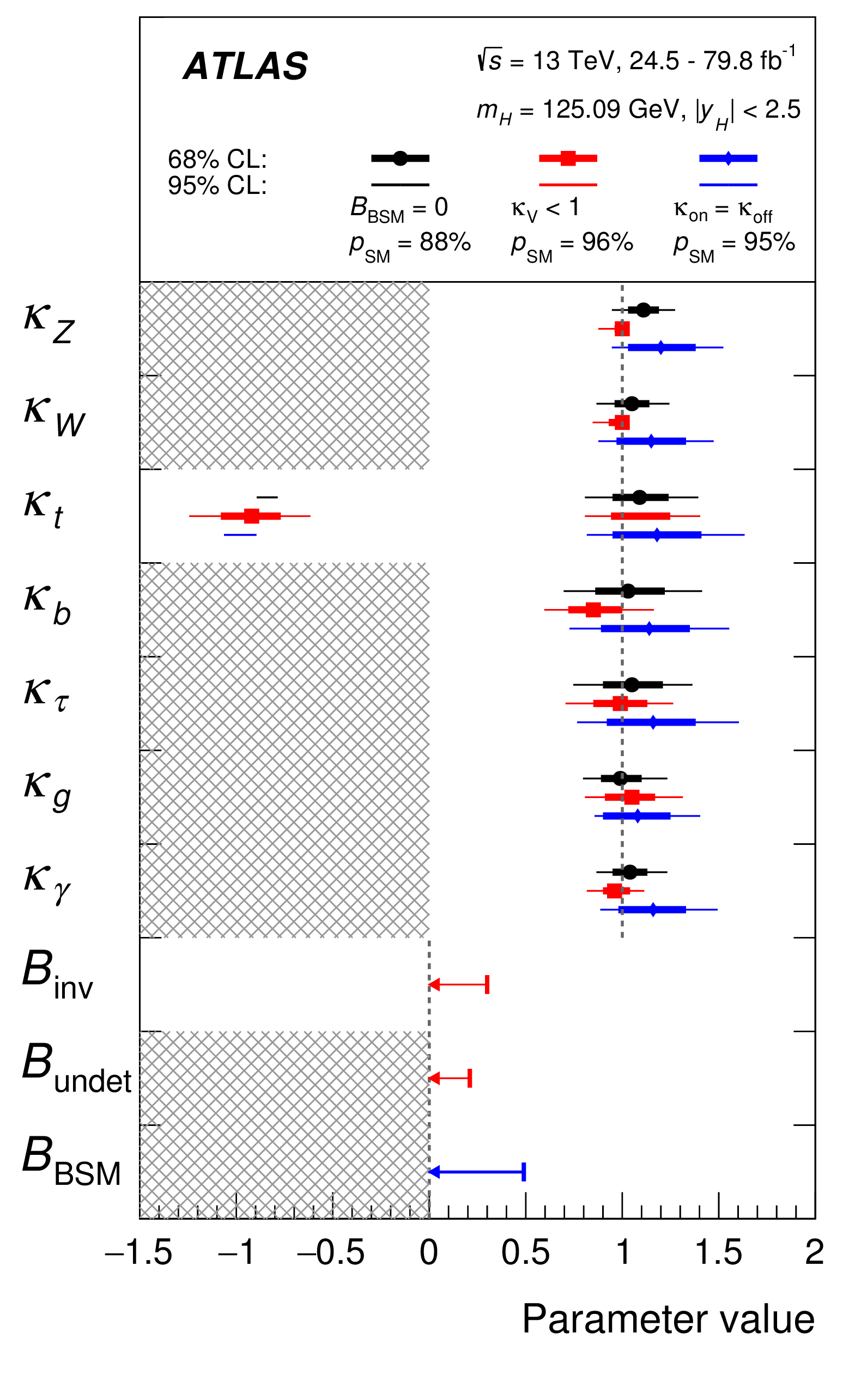 8 years after Higgs discovery
Higgs mass known to o/oo level
Bosonic couplings known to ≈10%
Fermionic couplings known to ≈20% 
Not pure CP-odd (JCP = J+-)

Looks a lot like SM Higgs!
But CP-odd admixture is possible
How would we know? 
CP-odd mixture in bosonic couplings are suppressed
Need to look at Yukawa couplings in detail
Space for surprises...
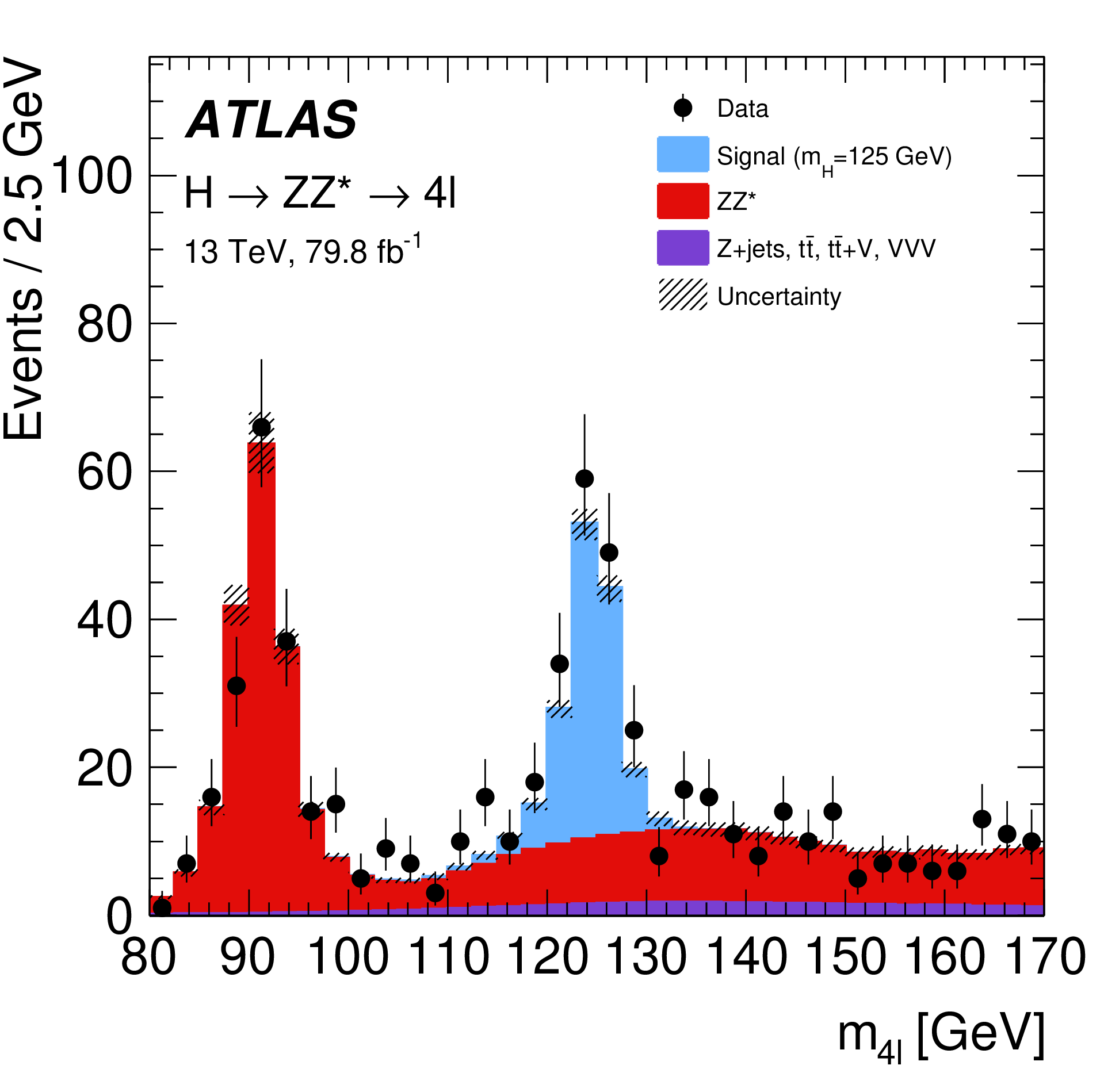 08.10.20
R.Goncalo - CP measurements
4
Why constrain CP of Higgs-top coupling?
8 years after Higgs discovery
Higgs mass known to o/oo level
Bosonic couplings known to ≈10%
Fermionic couplings known to ≈20% 
Not pure CP-odd (JCP = J+-)

Looking ahead...
Expect ≈2-3% uncertainties in  couplings with full HL-LHC lumi
Fighting systematic uncertainties all the way
Progress will be essential but not fast 
But more detailed observables can now be reached – CP of ttH!
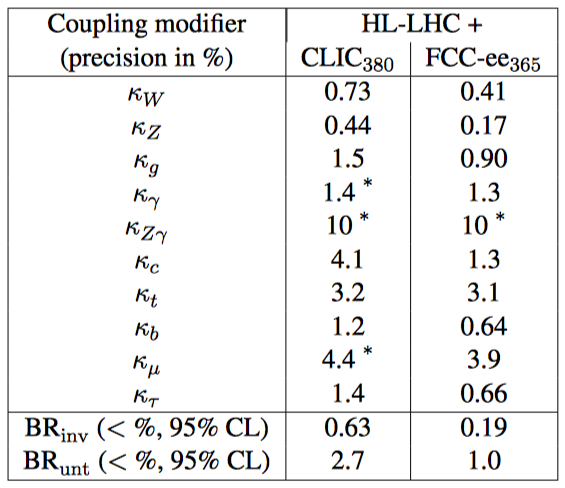 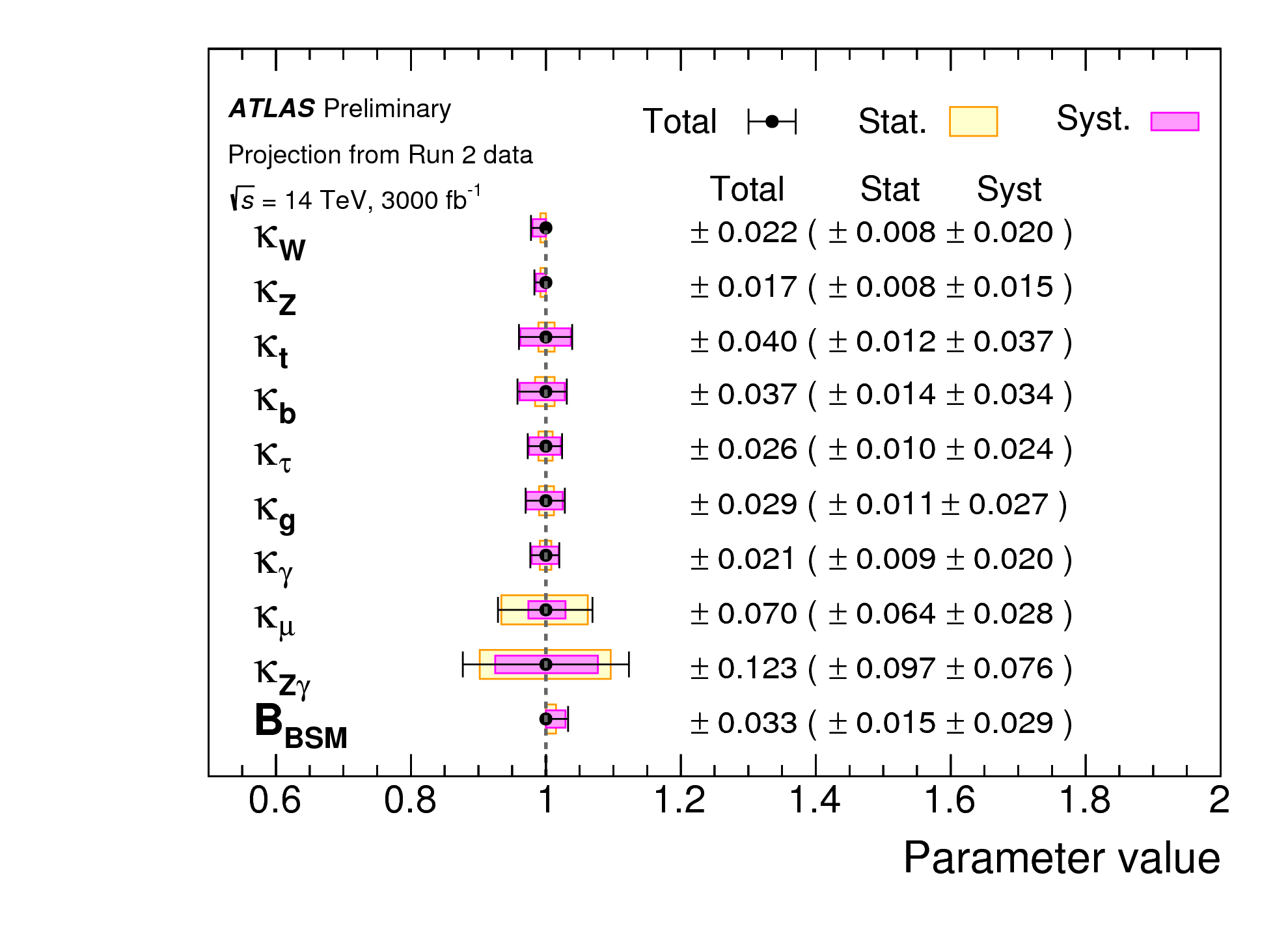 ATL-PHYS-PUB-2018-054
08.10.20
R.Goncalo - CP measurements
5
What do we want to measure?
Generalized Lagrangian gets a new CP-odd term and a mixing angle to allow non-pure CP Yukawa interactions

Two parametrizations: κ’t and α mixing angle, or real and imaginary coefficients κt and κt˜

Next we need observables sensitive to these parameters
CP odd
CP even
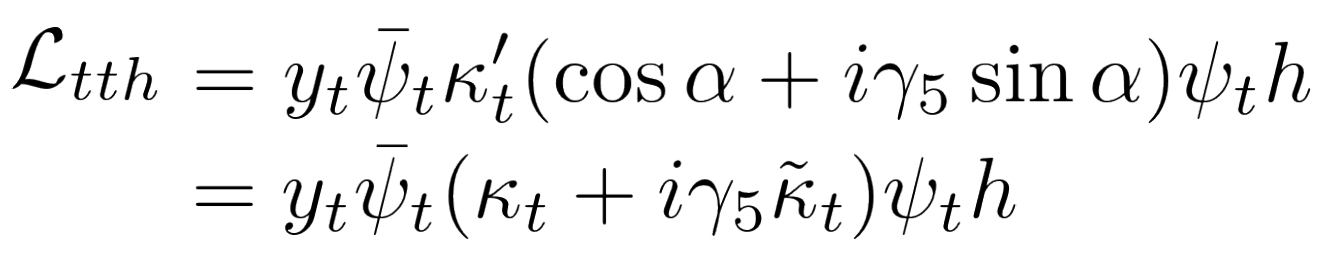 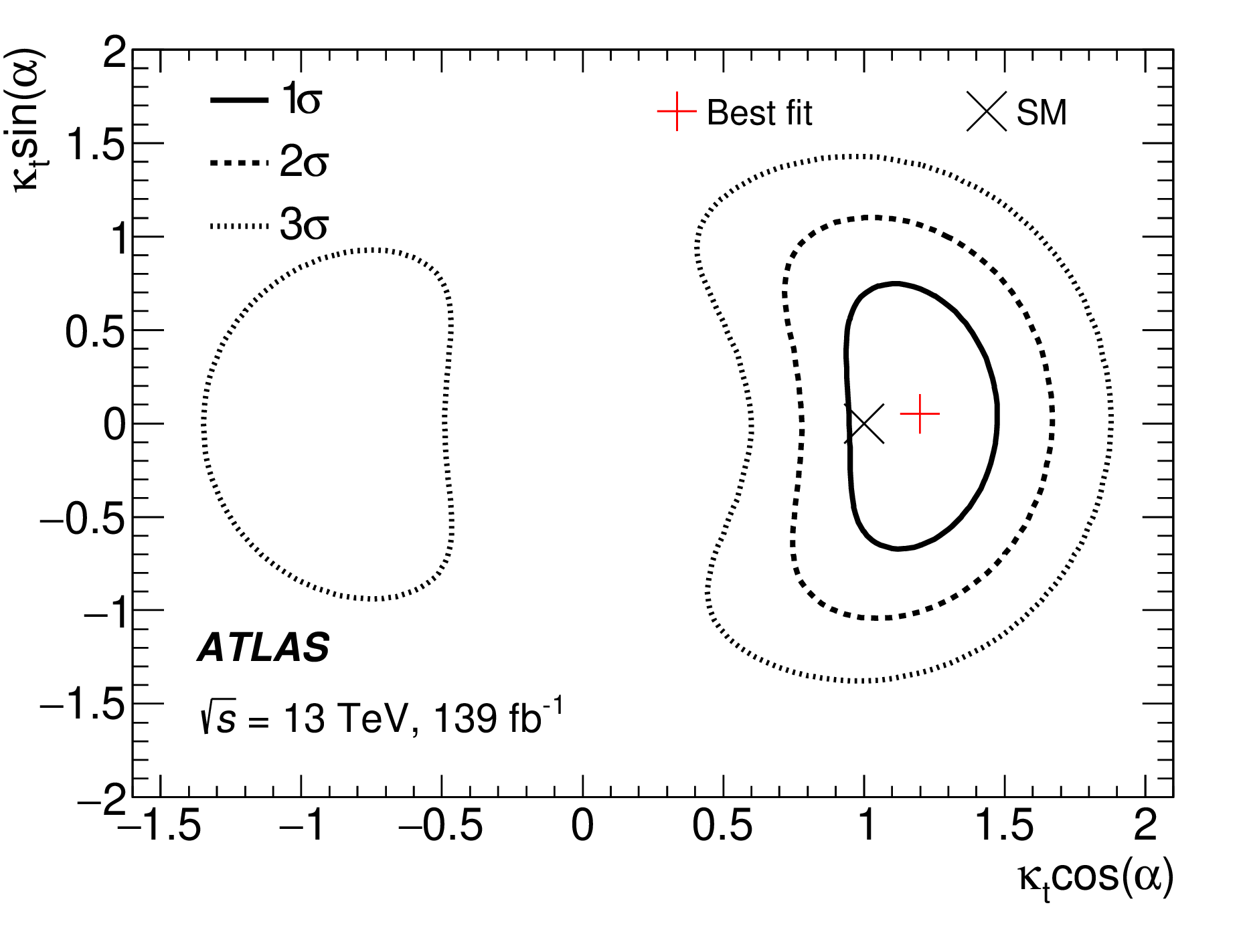 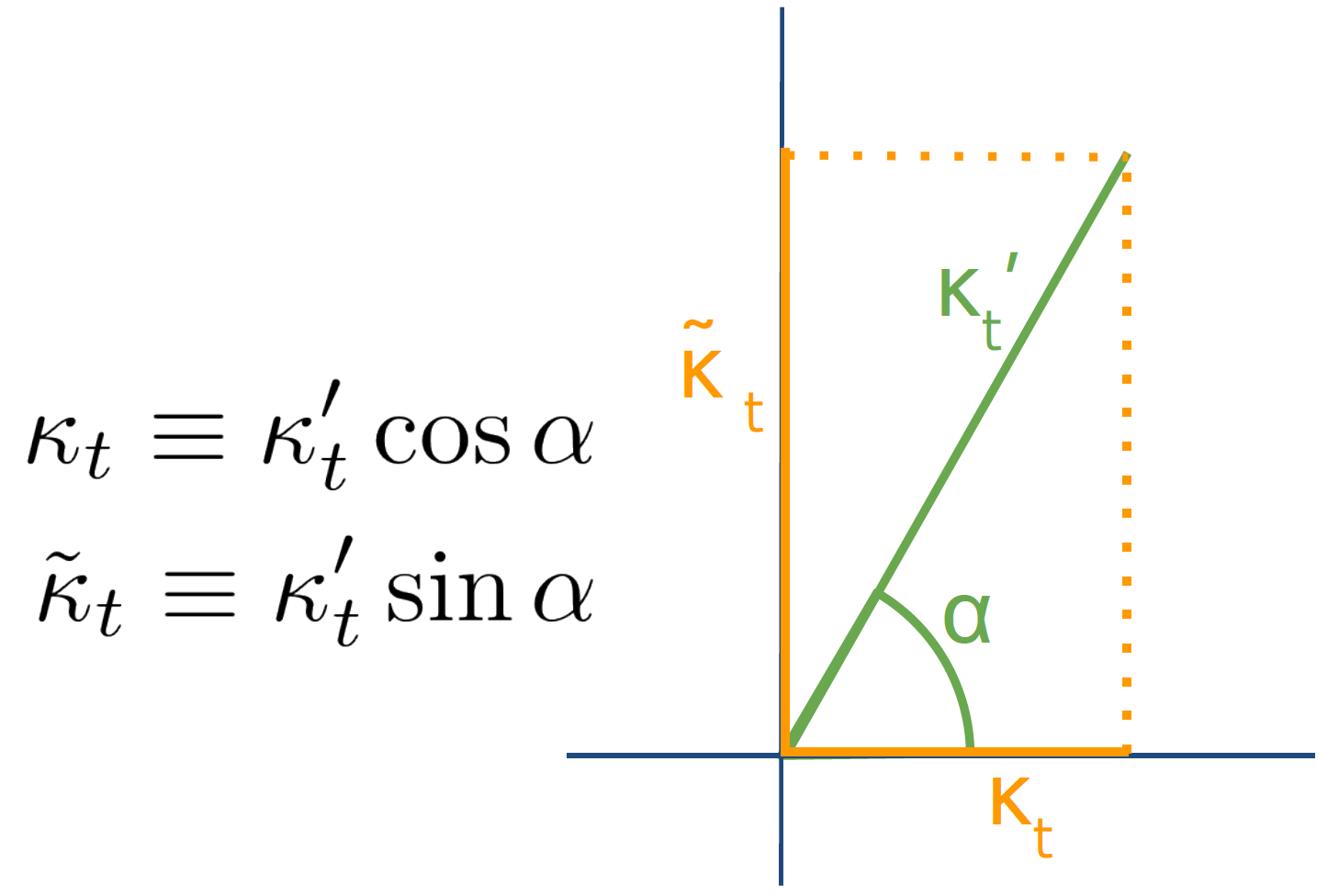 See talk by Lisa Mijovic
08.10.20
R.Goncalo - CP measurements
6
Recent measurements
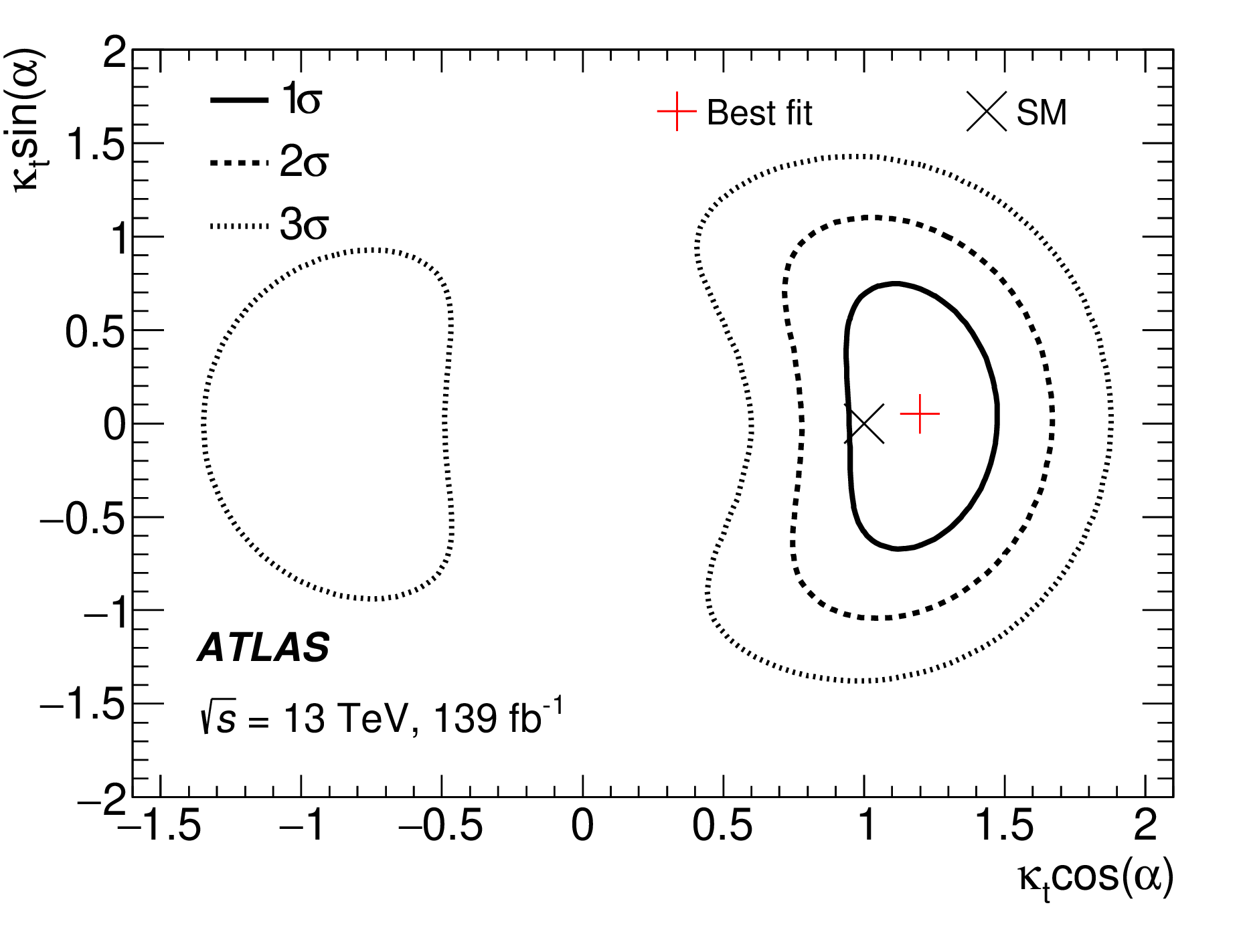 ATLAS: 
CP-mixing angle > 43° excluded @95% 
Pure CP odd excluded with 3.9(2.7)σ
Phys. Rev. Lett. 125 (2020) 061802 
See Lisa Mijovic’s talk on 
CMS:
CP-odd model of Htt coupling excluded at  3.2σ 
PRL 125 (2020) 061801 
CP of τ Yukawa coupling in H→ττ decays
CP-odd excluded with 3.2σ (2.3 exp.)
CMS-PAS-HIG-20-006
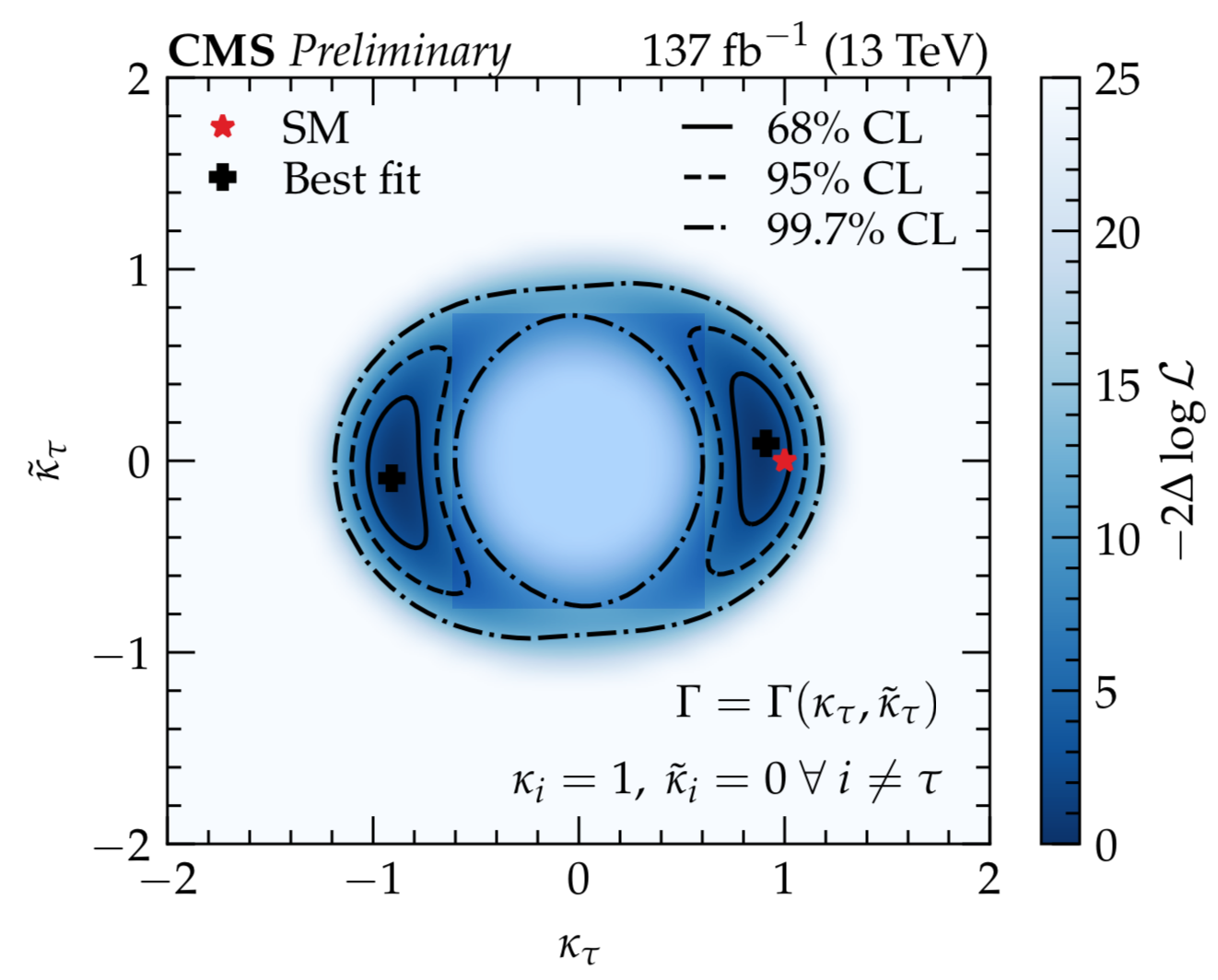 08.10.20
R.Goncalo - CP measurements
7
Also more indirect constraints
Electron and neutron EDM able to constrain mixing angle
Personal bias: nothing beats a direct measurement...
JHEP04(2014)004
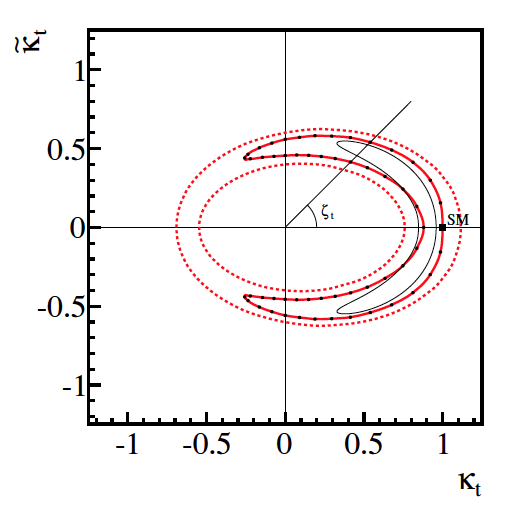 08.10.20
R.Goncalo - CP measurements
8
ATLAS ttHbb Analysis
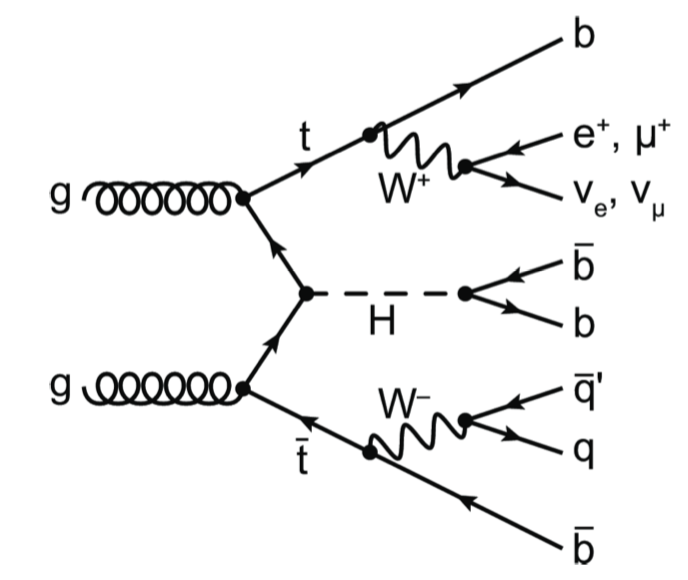 Showing work by: Emanuel Gouveia, Nicolas Schamberg, Luís Coelho, Brian Le, Zak Lawrence, Ana Luísa Carvalho Ricardo Gonçalo, António Onofre, Yvonne Peters, Ian Conelly, Daniel Mori, Yang Qin
08.10.20
R.Goncalo - CP measurements
9
ATLAS ttHbb Analysis
Follows the inclusive ttH(bb) analysis closely 
See talk by Jelena Jovicevic
Single-lepton and dilepton channels 
Full Run-2 dataset: 139 fb-1
Sensitive to ttH and tH production 
tH cross section is low and ttH drives analysis selection, but
tH cross section varies strongly with α
JHEP04 (2014) 004
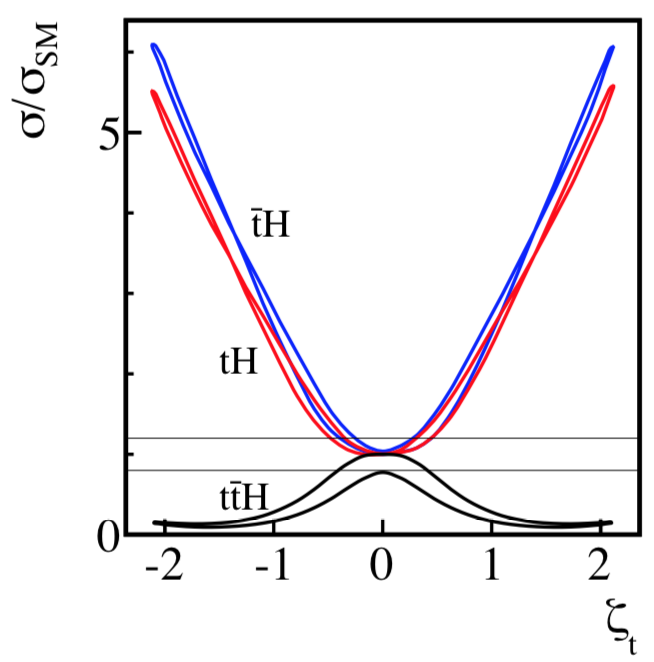 α
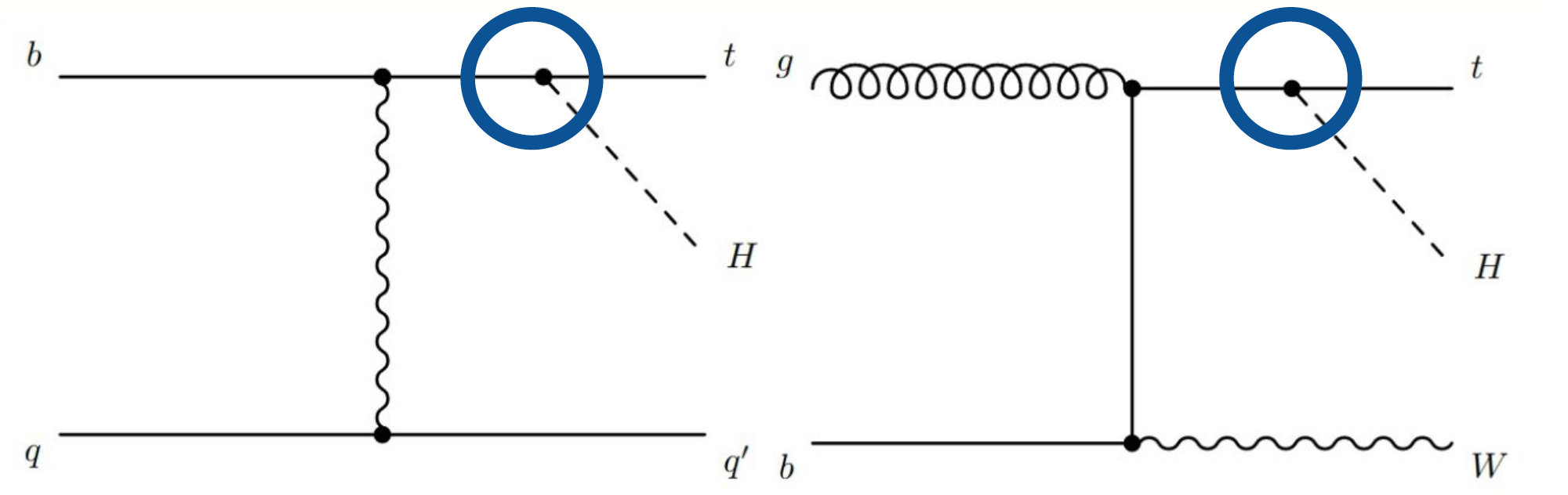 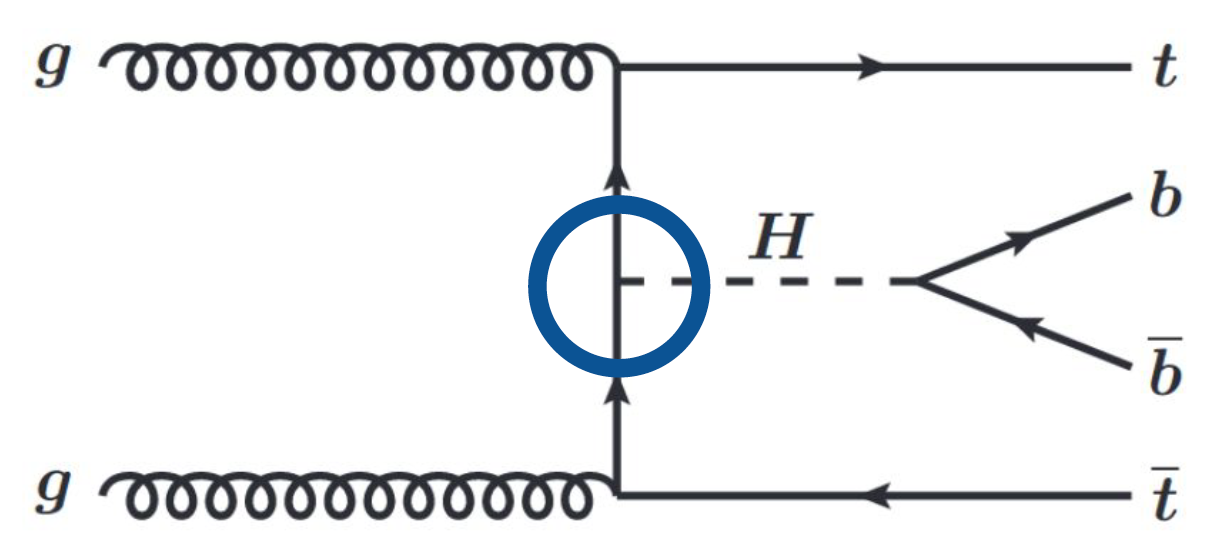 08.10.20
R.Goncalo - CP measurements
10
Signal modeling for intermediate α and κ’t
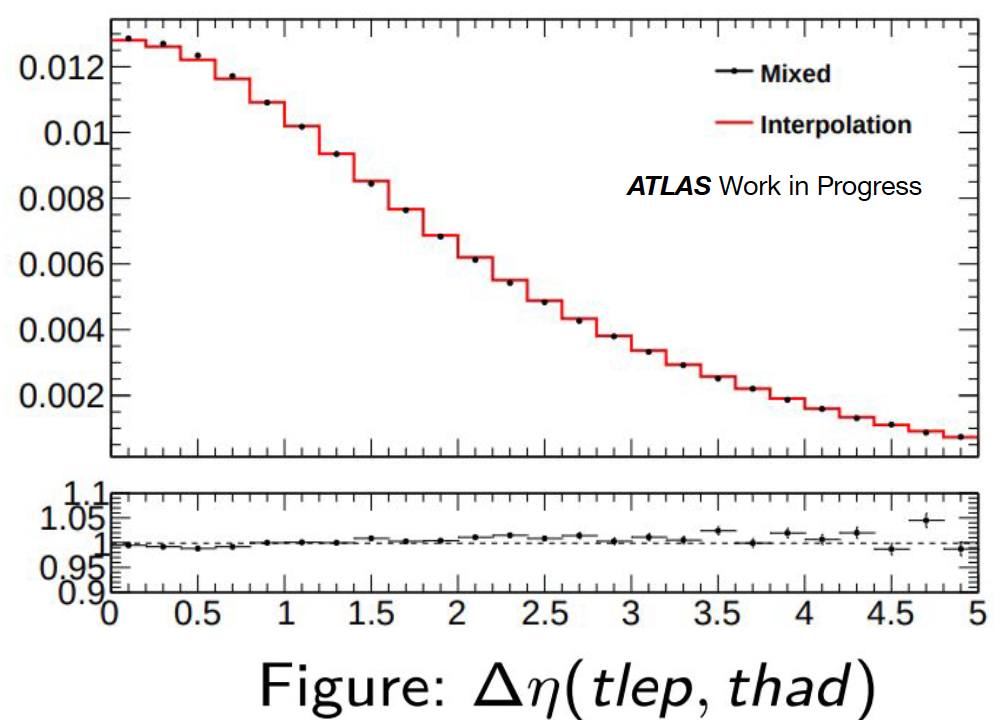 Monte Carlo available for a few κ’t and α points

ttH: weighted sum of CP-even and CP-odd samples per bin, according to:


Validated at truth-level in both channels (single lepton and dilepton) using many different variables 
Means that interference between CP-even and CP-odd components is neglegible
tH: destructive interference means large dependence of cross-section on κ’t and α
Parameterized separately for tHjb and tWH:



Coefficients from fitting the MC samples to samples generated for different κ’t and α
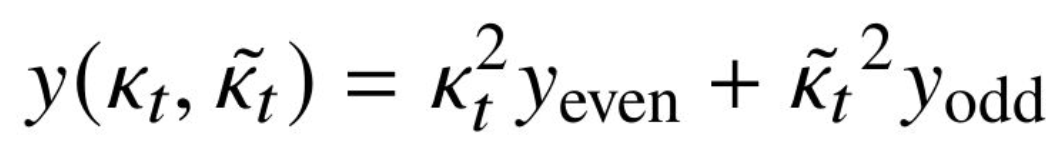 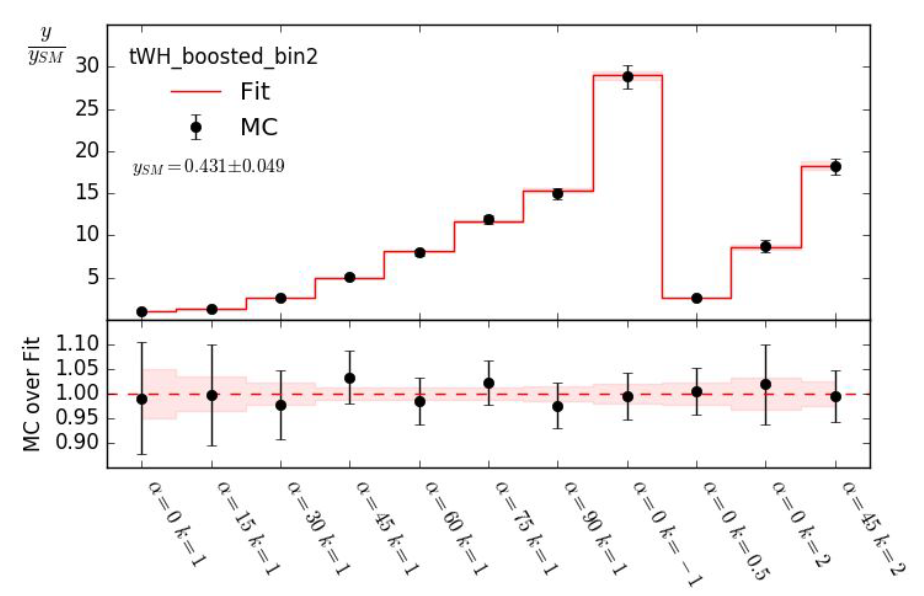 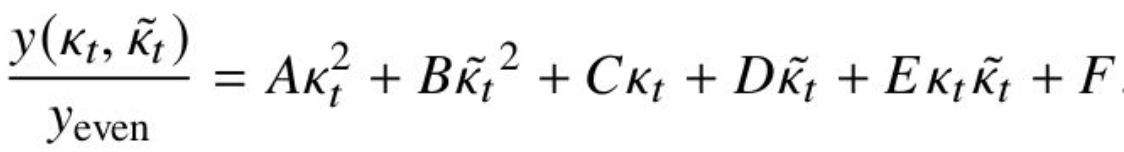 08.10.20
R.Goncalo - CP measurements
11
Single lepton channel: event selection
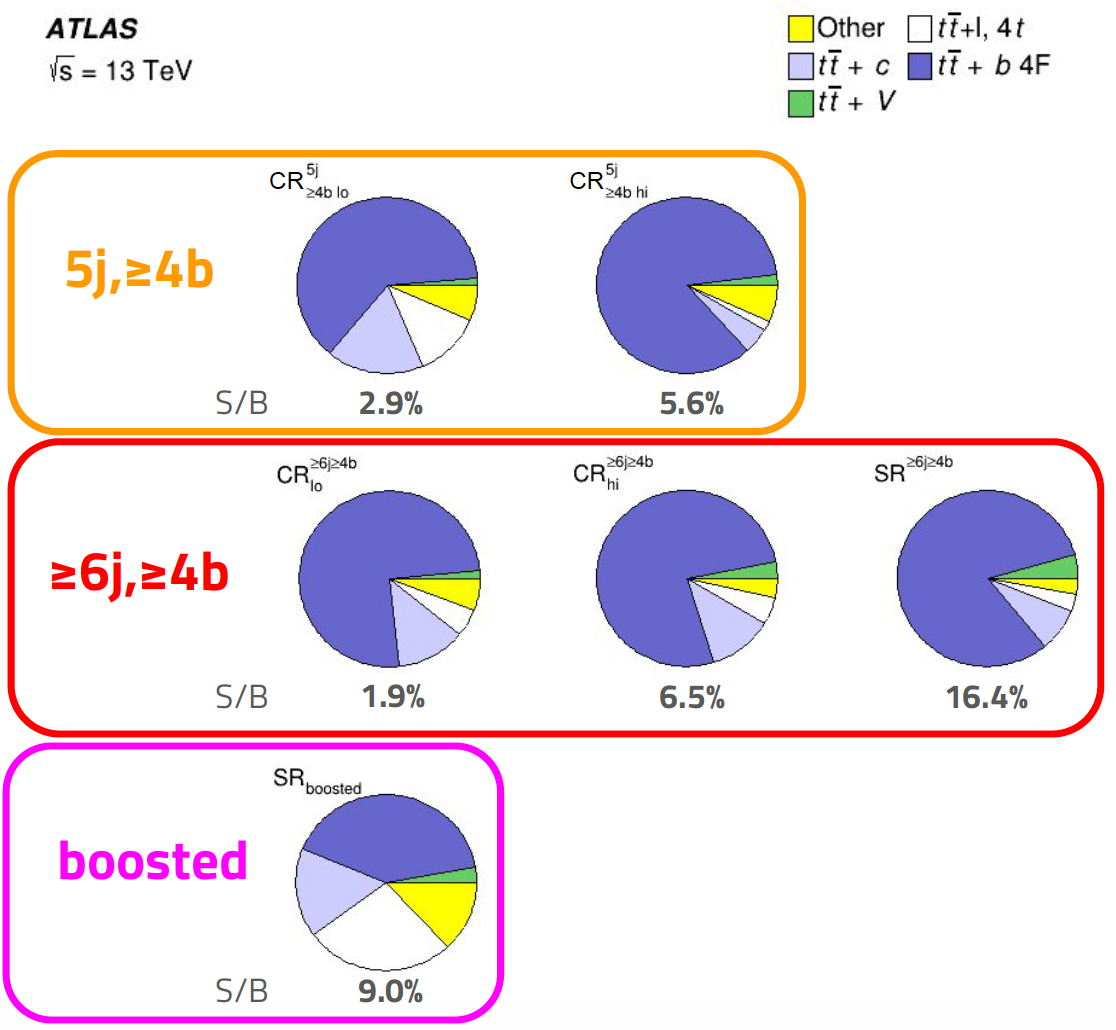 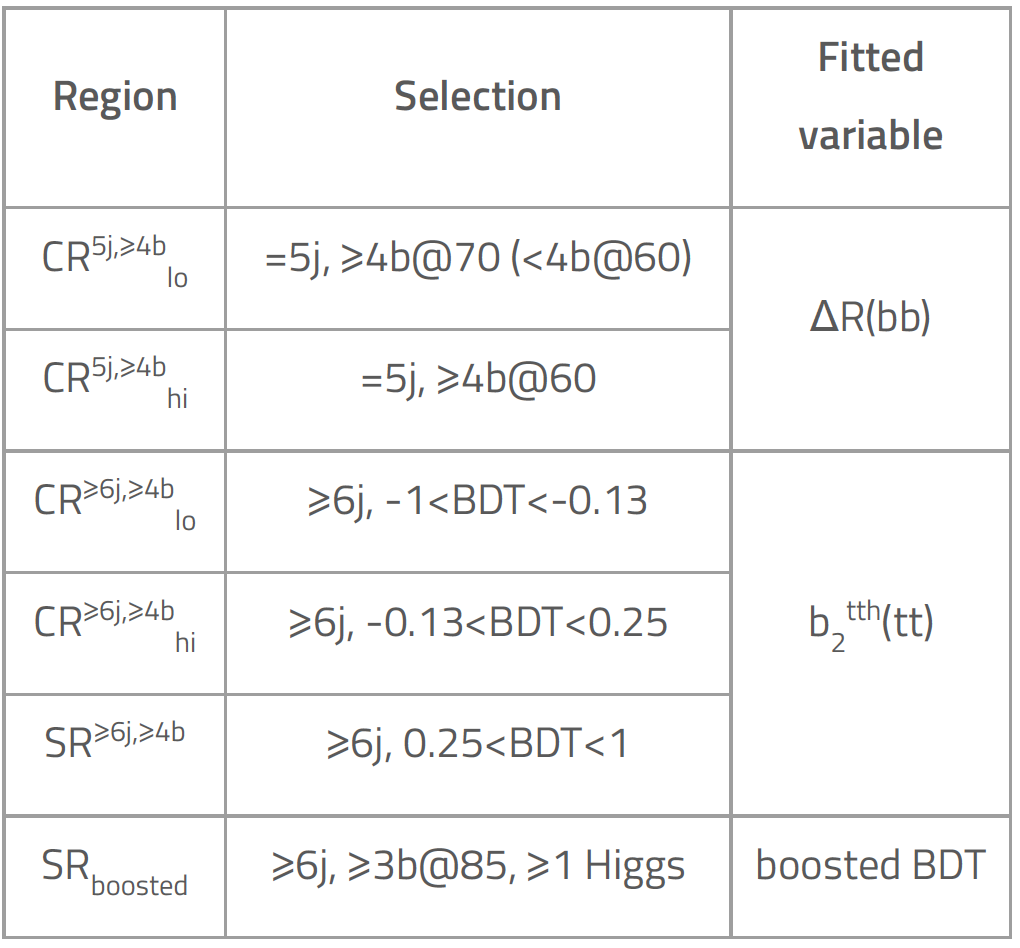 08.10.20
R.Goncalo - CP measurements
12
Single lepton channel: analysis strategy
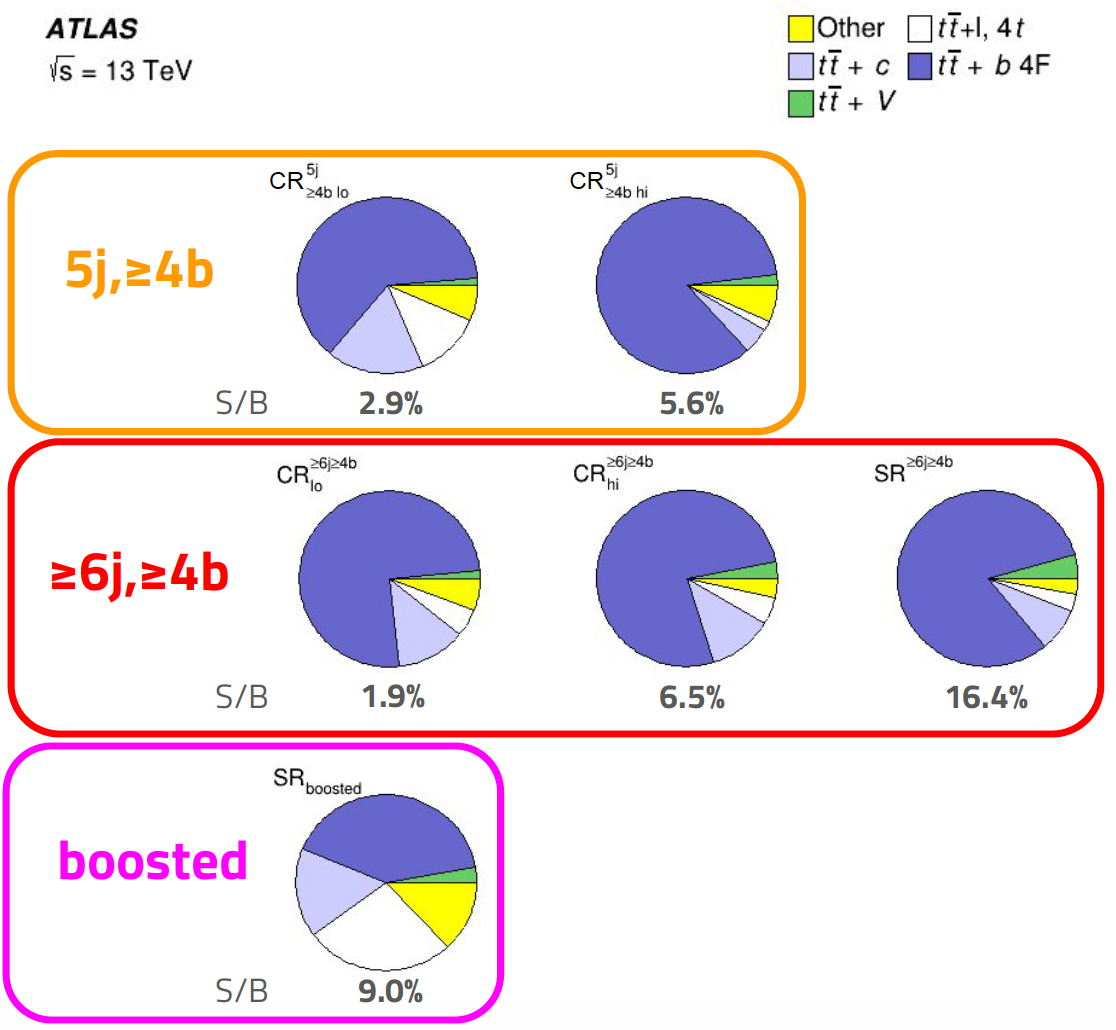 6-jet, 4-b region separated into control and signal regions based on the classification BDT output
Fit a CP discriminant in resulting region
Replaced with highest-ranked variable (b2) with very small loss 
Boosted region adds sensitivity because Higgs pT distribution depends on CP
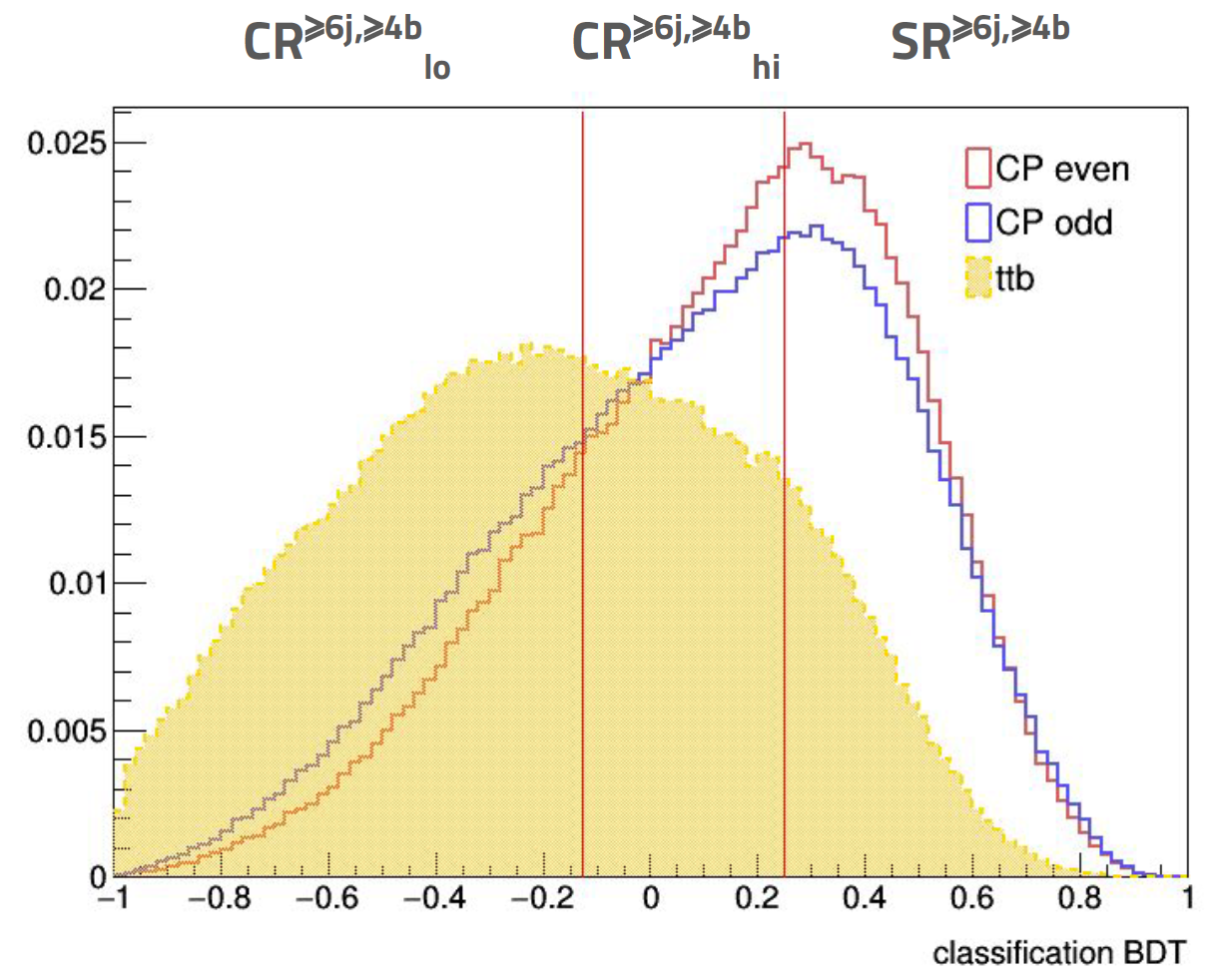 08.10.20
R.Goncalo - CP measurements
13
Single lepton channel: analysis strategy
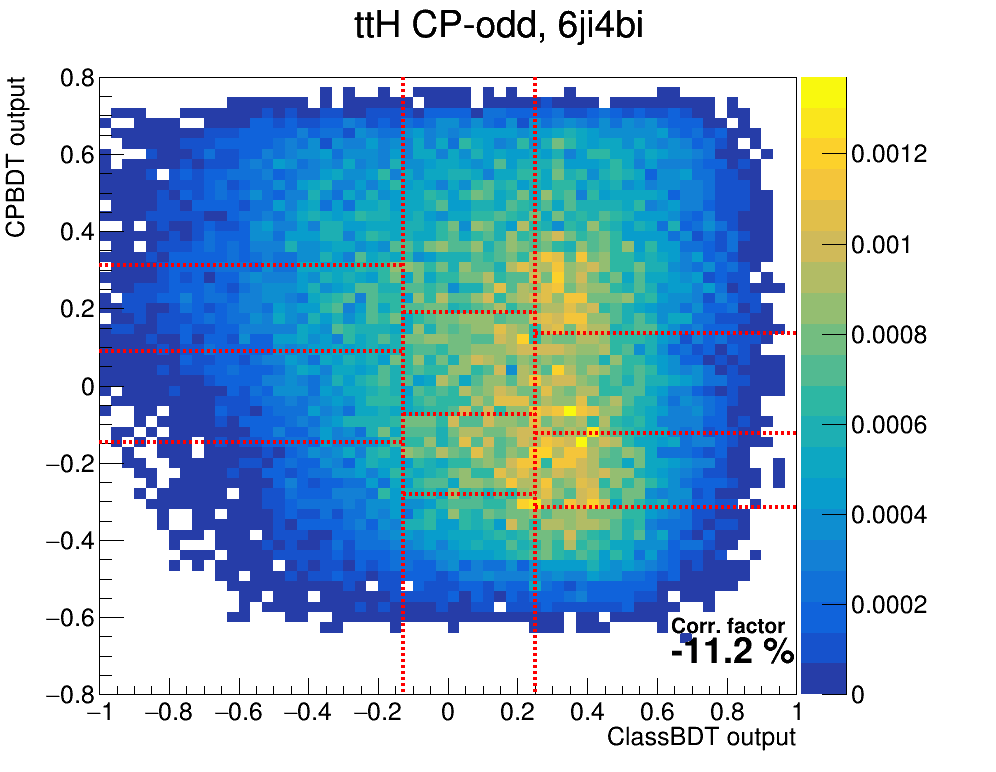 6-jet, 4-b region separated into control and signal regions based on the classification BDT output
Fit a CP discriminant in resulting region
Replaced with highest-ranked variable (b2) with very small loss 
Boosted region adds sensitivity because Higgs pT distribution depends on CP
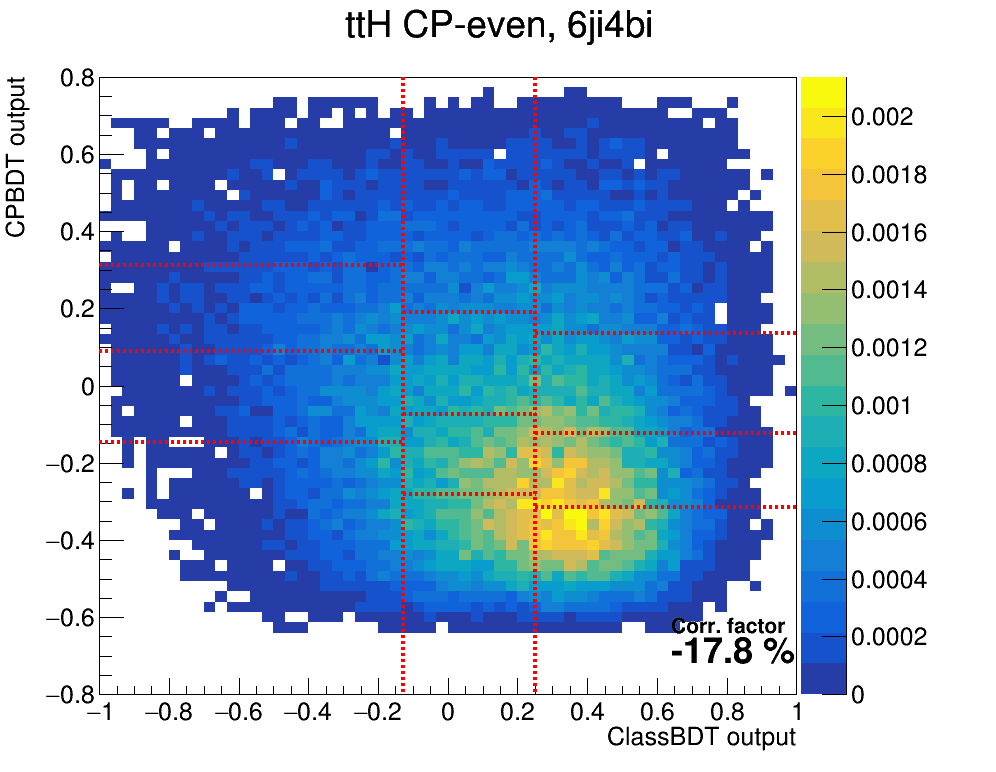 08.10.20
R.Goncalo - CP measurements
14
Single lepton channel: analysis strategy
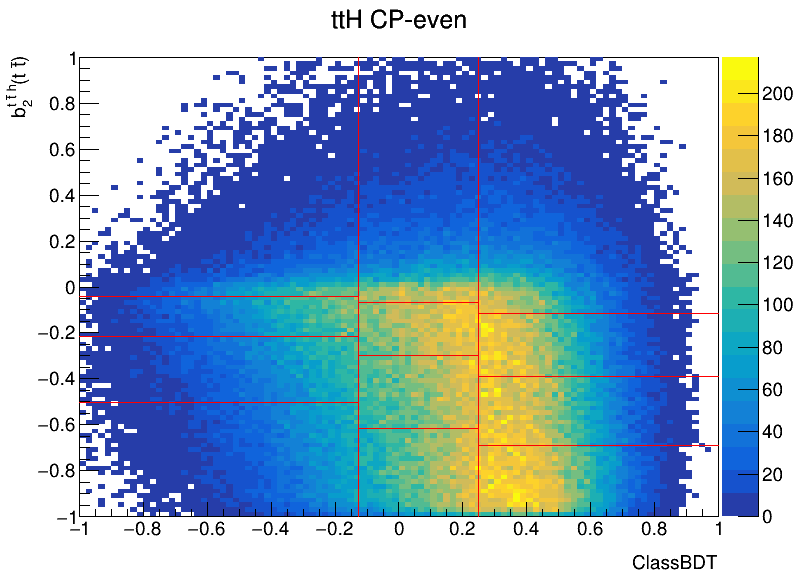 PRD 100, 075034 (2019)
6-jet, 4-b region separated into control and signal regions based on the classification BDT output
Fit a CP discriminant in resulting region
Replaced with highest-ranked variable (b2) with very small loss 
Boosted region adds sensitivity because Higgs pT distribution depends on CP
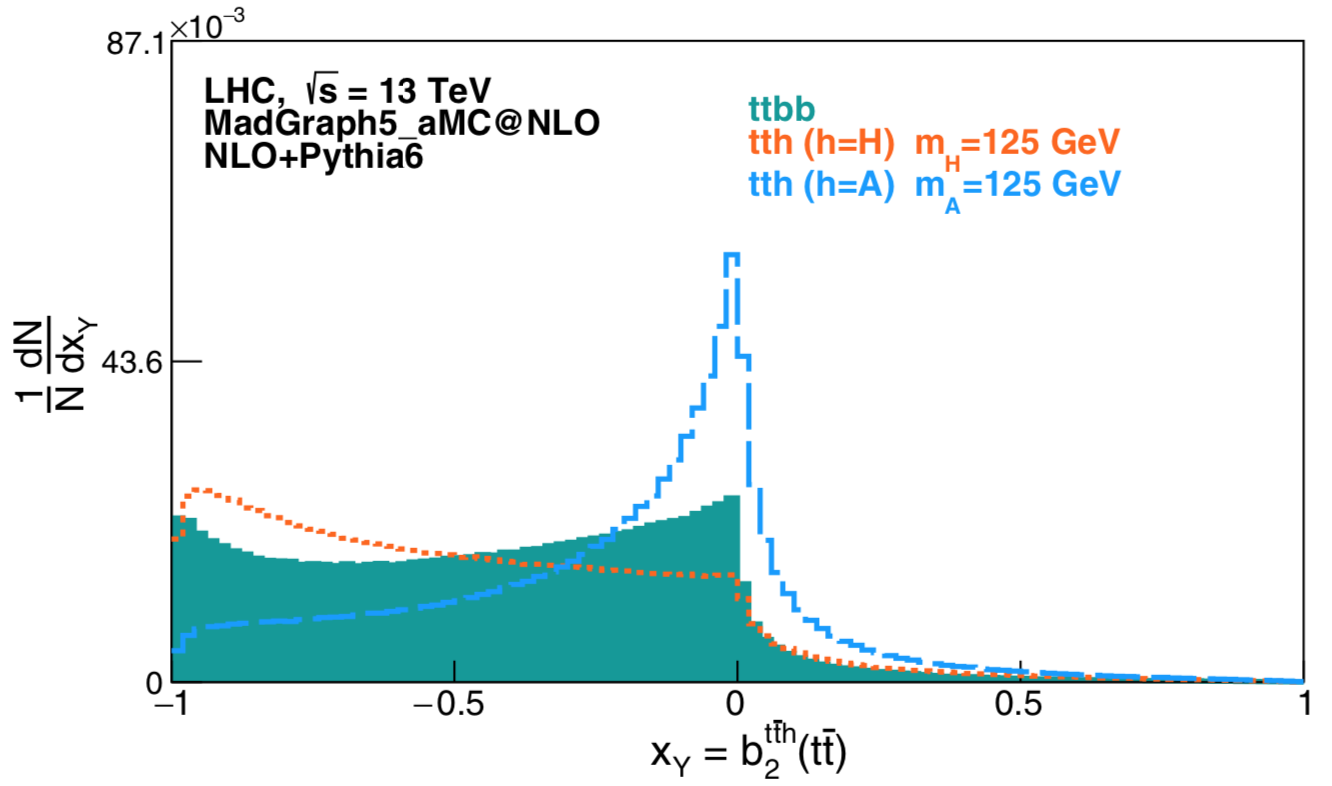 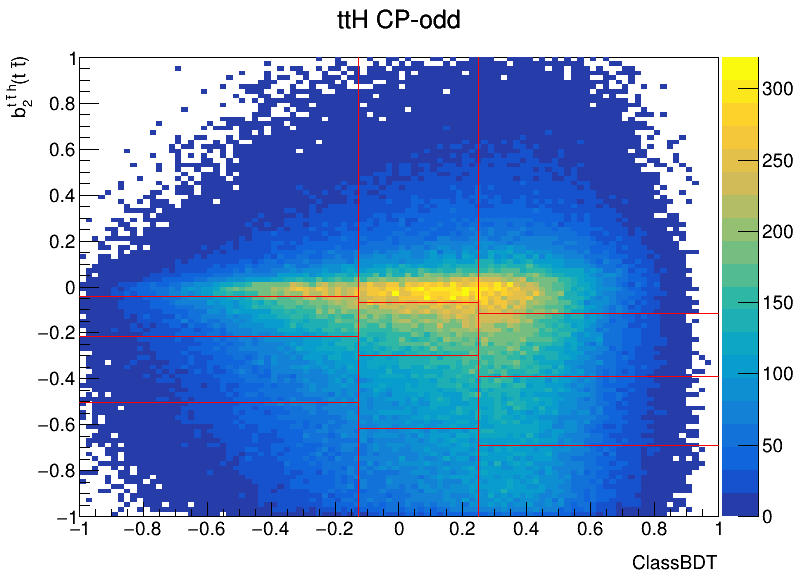 b2 calculated in the ttH rest frame:
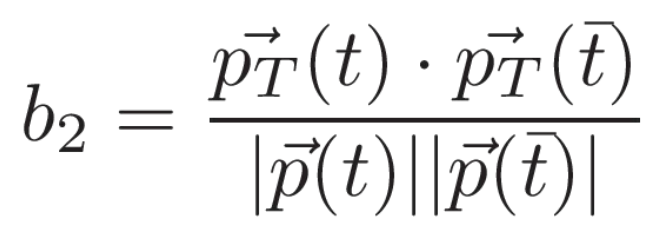 08.10.20
R.Goncalo - CP measurements
15
Input distributions
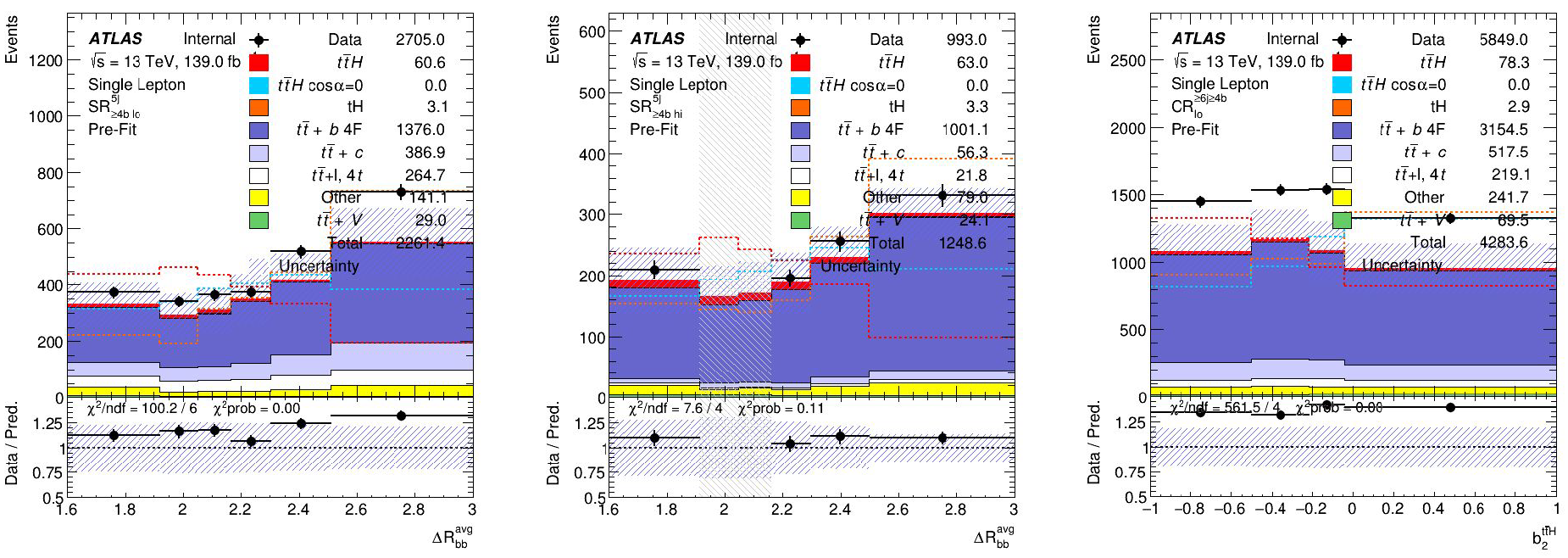 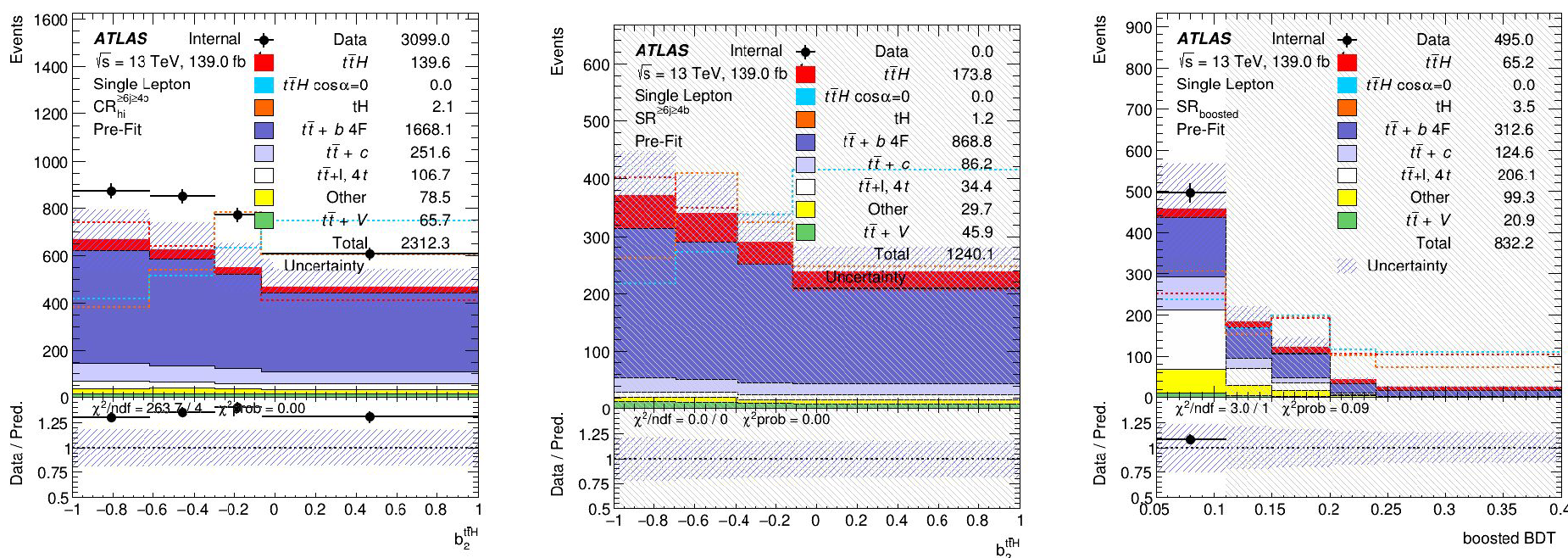 08.10.20
R.Goncalo - CP measurements
16
Dilepton channel: event selection
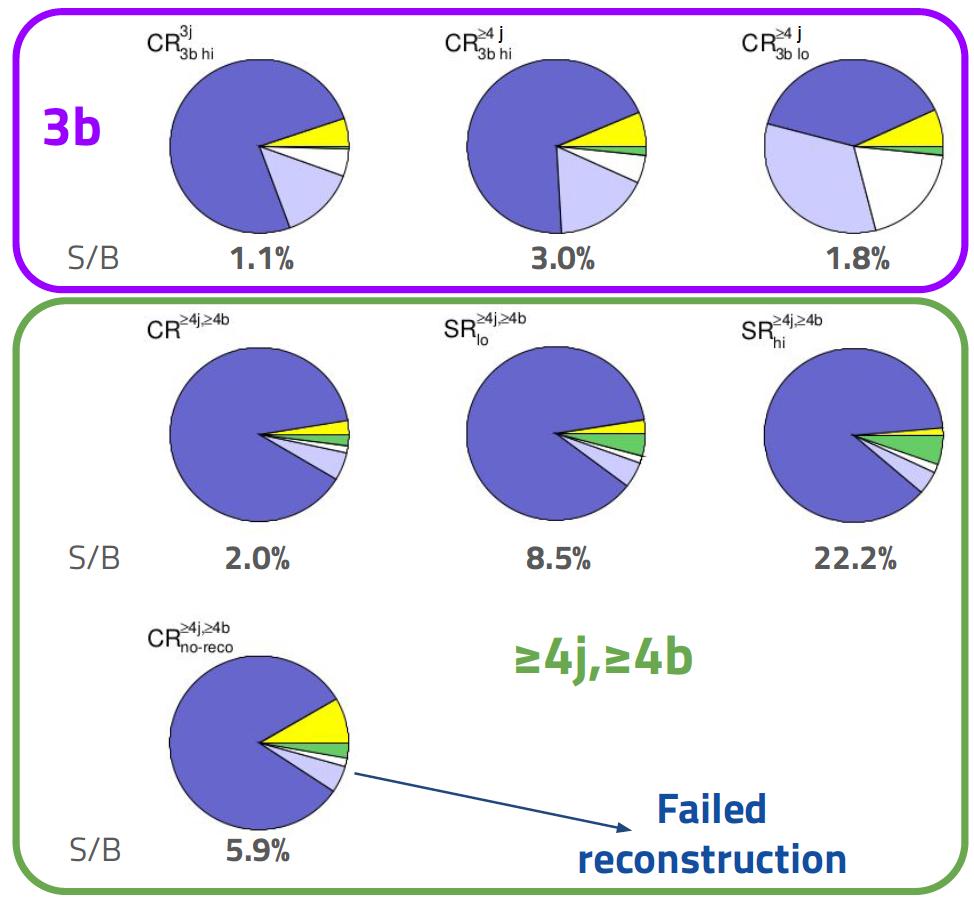 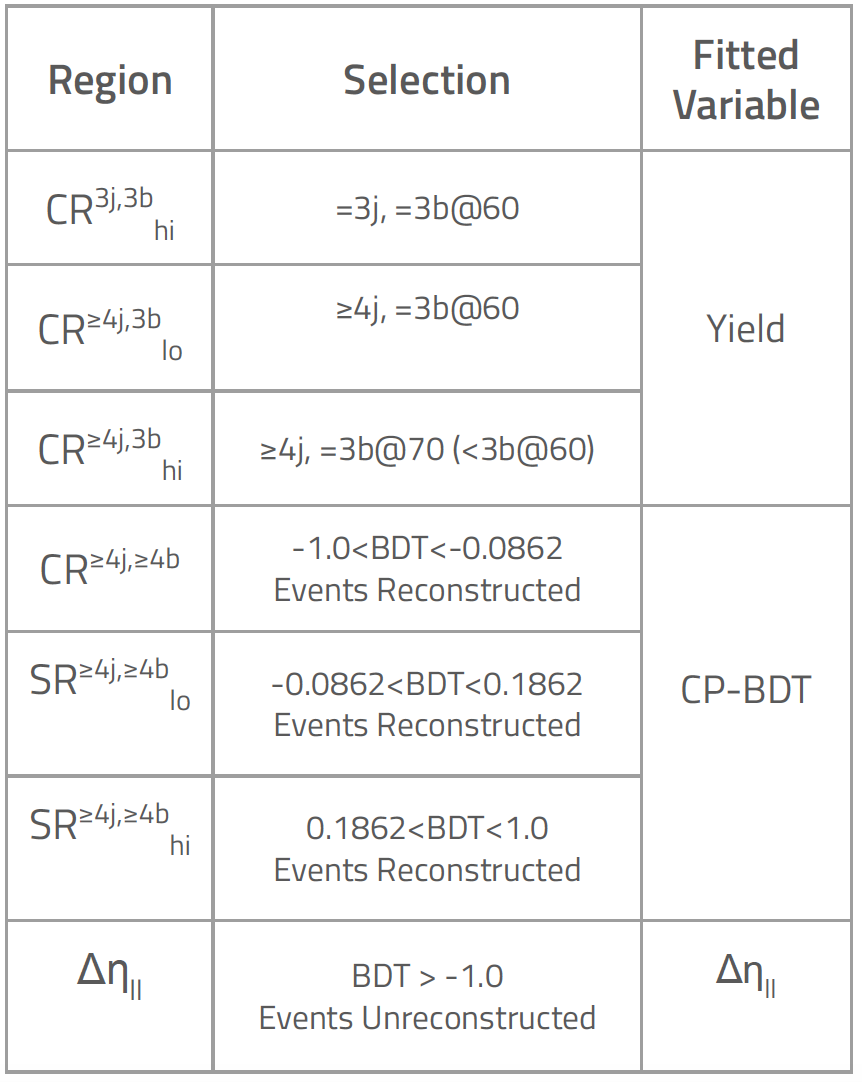 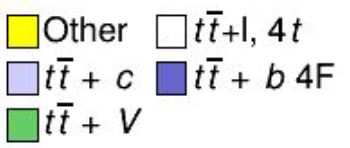 08.10.20
R.Goncalo - CP measurements
17
Dilepton channel: analysis strategy
Again, reconstructed events are separated into regions defined by classification BDT output

In each regions, fit CP-BDT – large sensitivity loss when using highest ranked discriminants

Inputs to CP-BDT include angles between reconstructed particles in various rest frames
From PRD 96 (2017) 1, 013004

Event reconstruction fails in a few events
Fit Δη(l+,l-) – highest-ranked variable in original CP-BDT
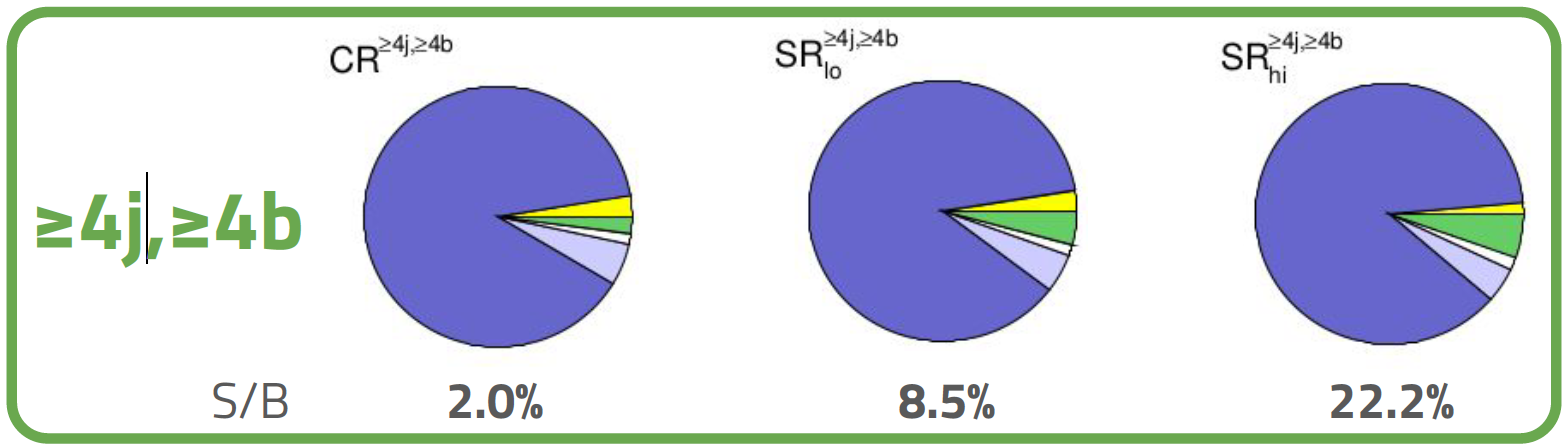 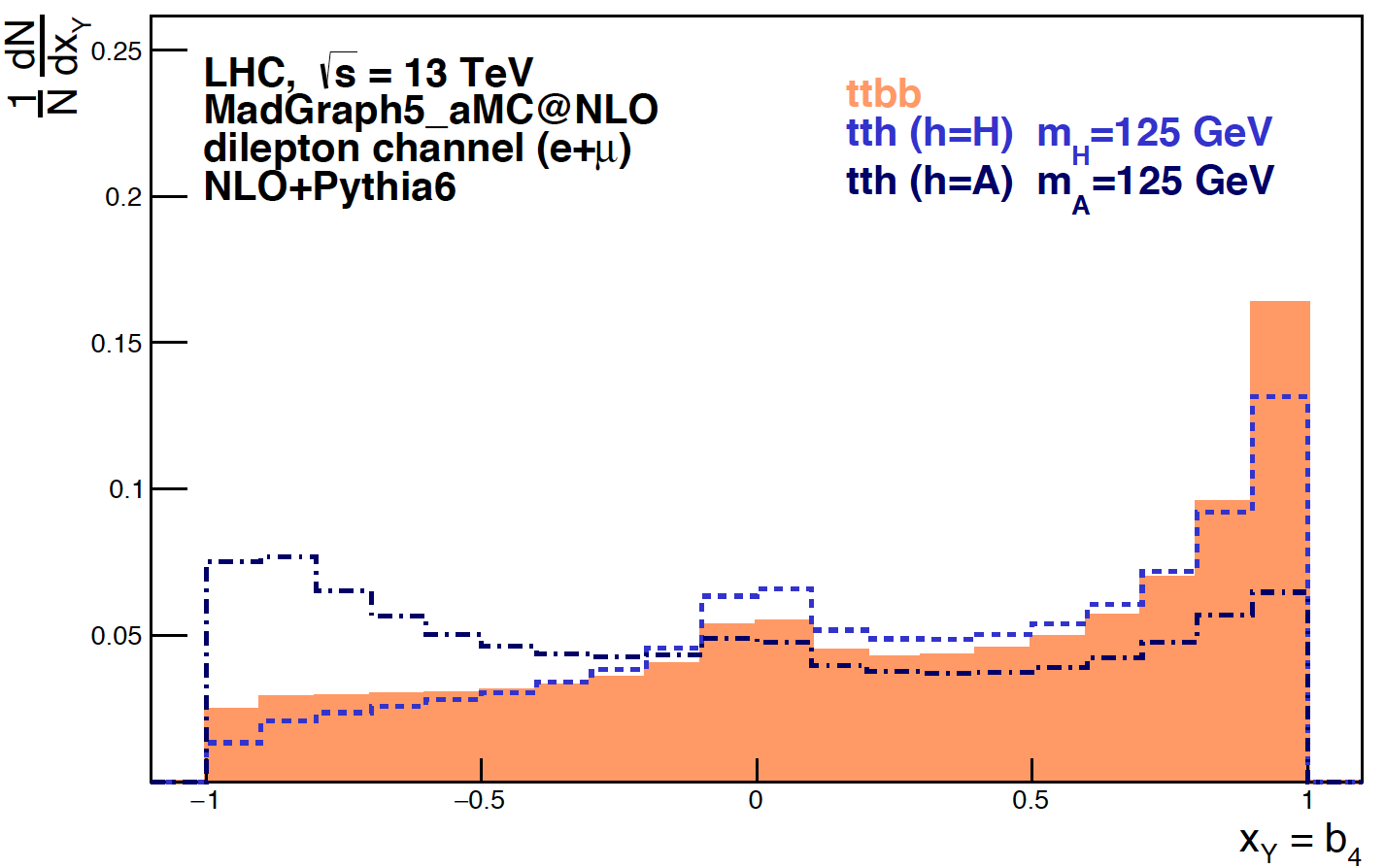 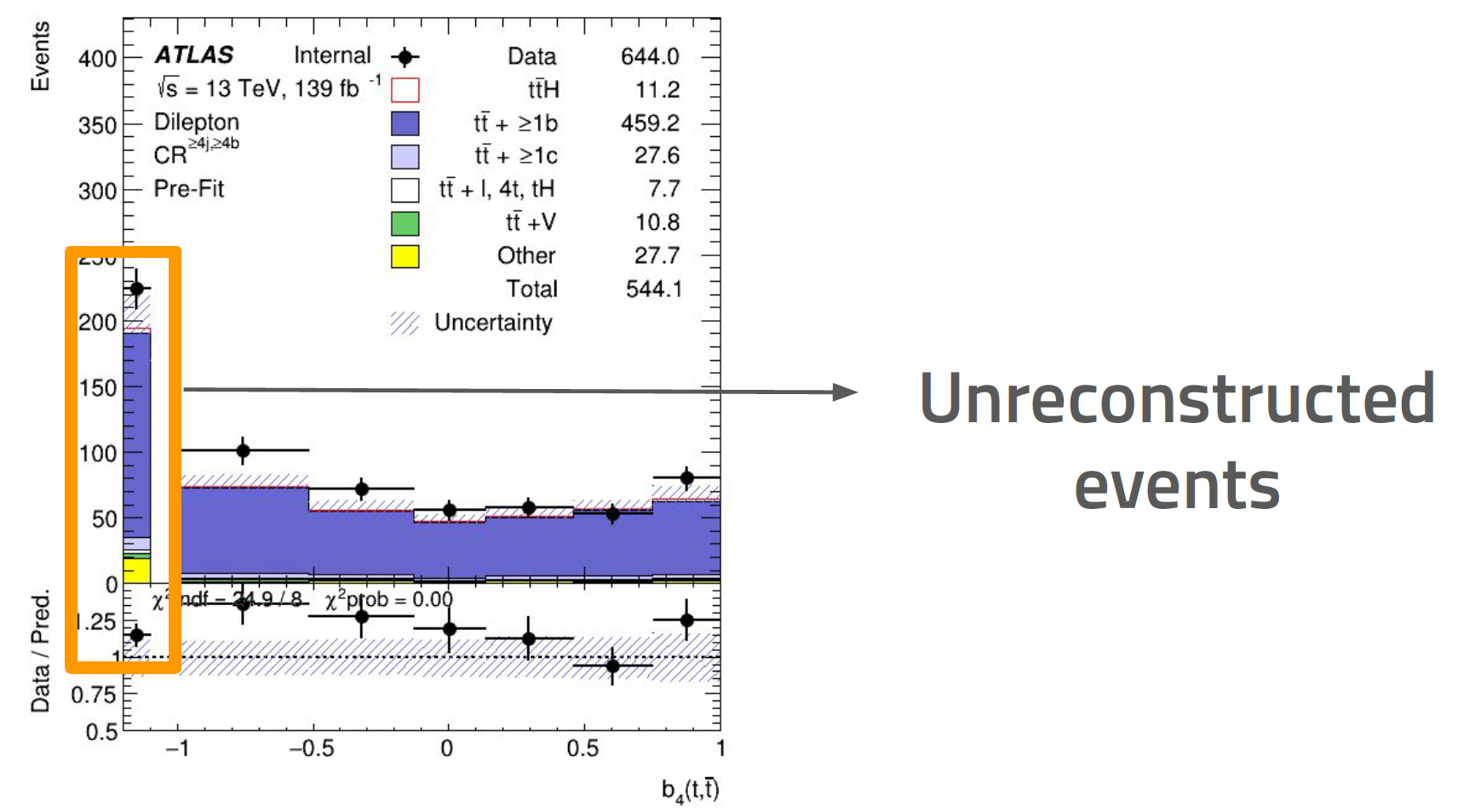 b4
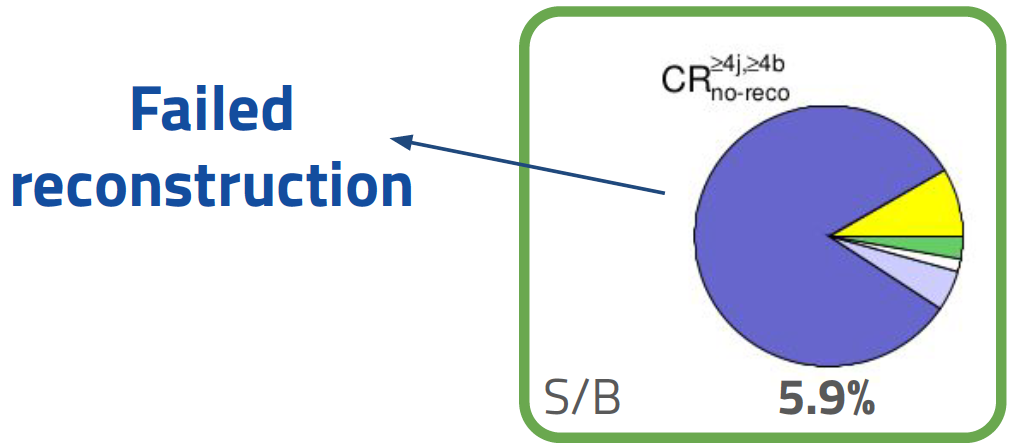 08.10.20
R.Goncalo - CP measurements
18
Input distributions
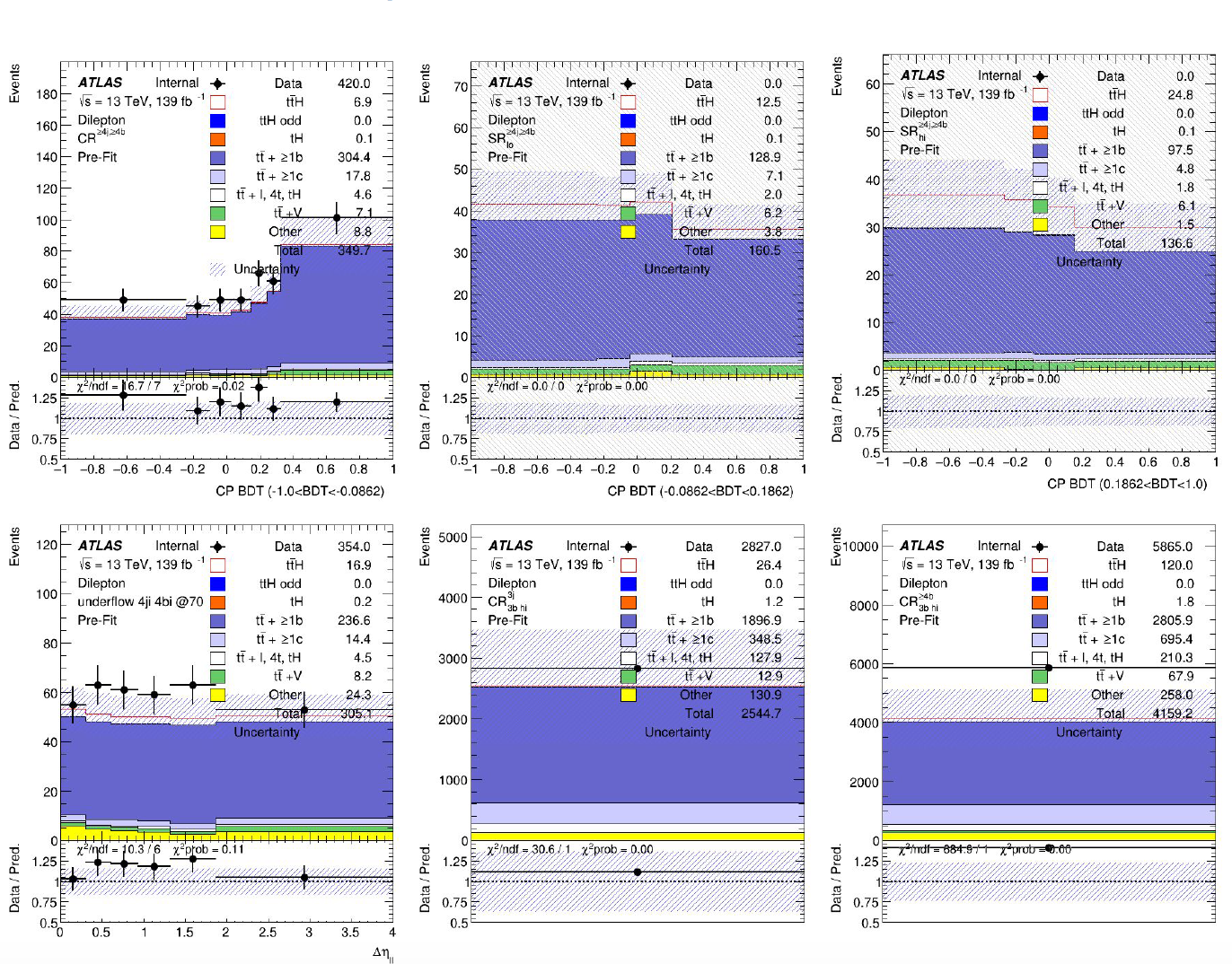 08.10.20
R.Goncalo - CP measurements
19
tt+b systematic uncertainties
Based on cross-section measurement, with a couple of differences:
No pT(bb) dependent systematics
Additional uncertainty comparing tt (5F) vs ttbb (4F) predictions for tt+b
Significant impact on dilepton CP-BDT (PP8 and aMC)
Difference between 5FS prediction is small
The difference between 4FS and 5FS prediction cannot be covered by comparing different 5FS generators
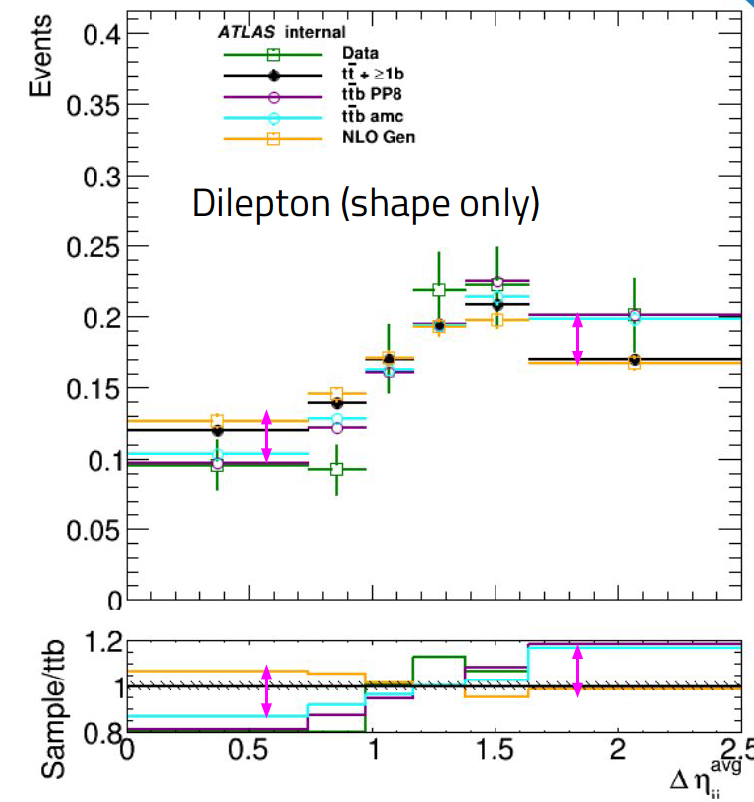 08.10.20
R.Goncalo - CP measurements
20
Asimov fits
Sensitivity to mixing angle α
Fit CP-even Asimov dataset in l+jets, dilepton and combined
Log-likelihood scan of α
All other parameters profiled, including coupling modifier
1σ intervals and CP-odd exclusion significance: -49o,+52o
Some exclusion of α=π (inverted coupling) scenario
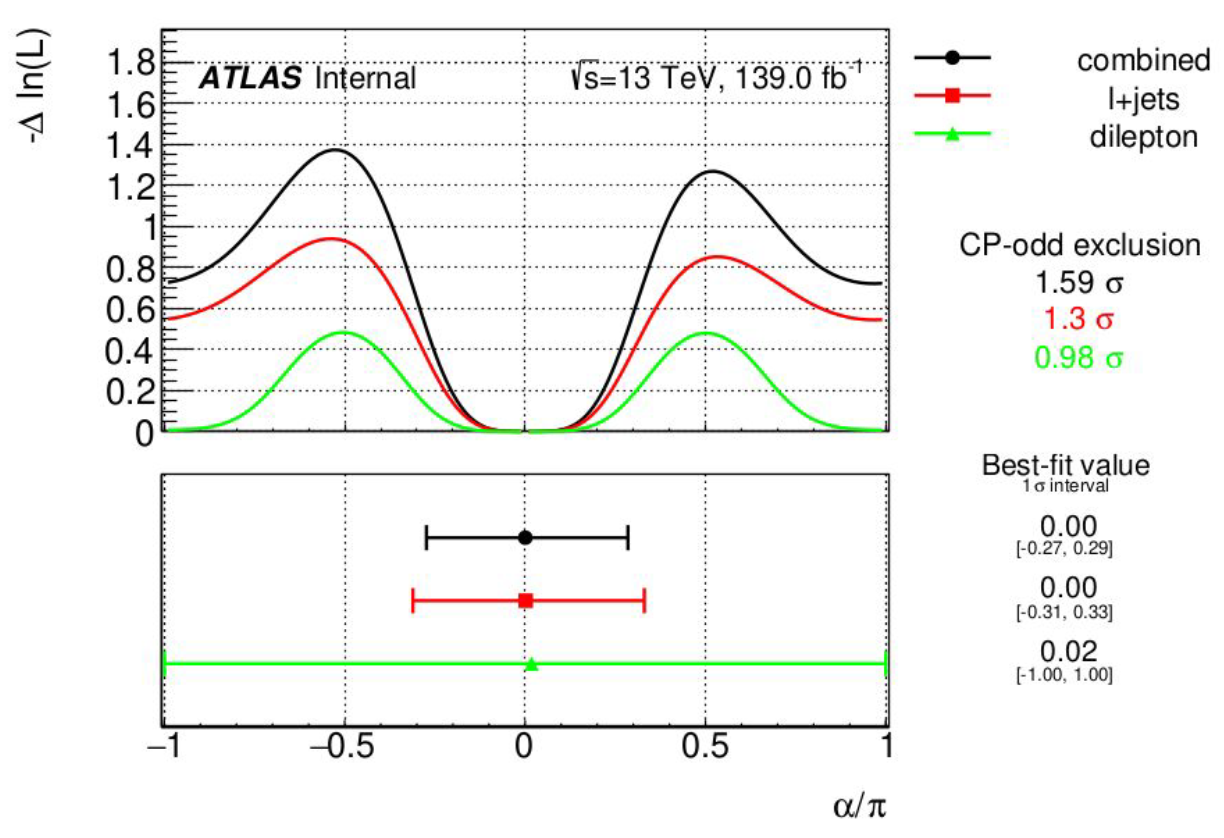 CP-odd exclusion significance for individual channels
Single lepton: 1.32σ
Dilepton: 1.02σ
08.10.20
R.Goncalo - CP measurements
21
Asimov fits
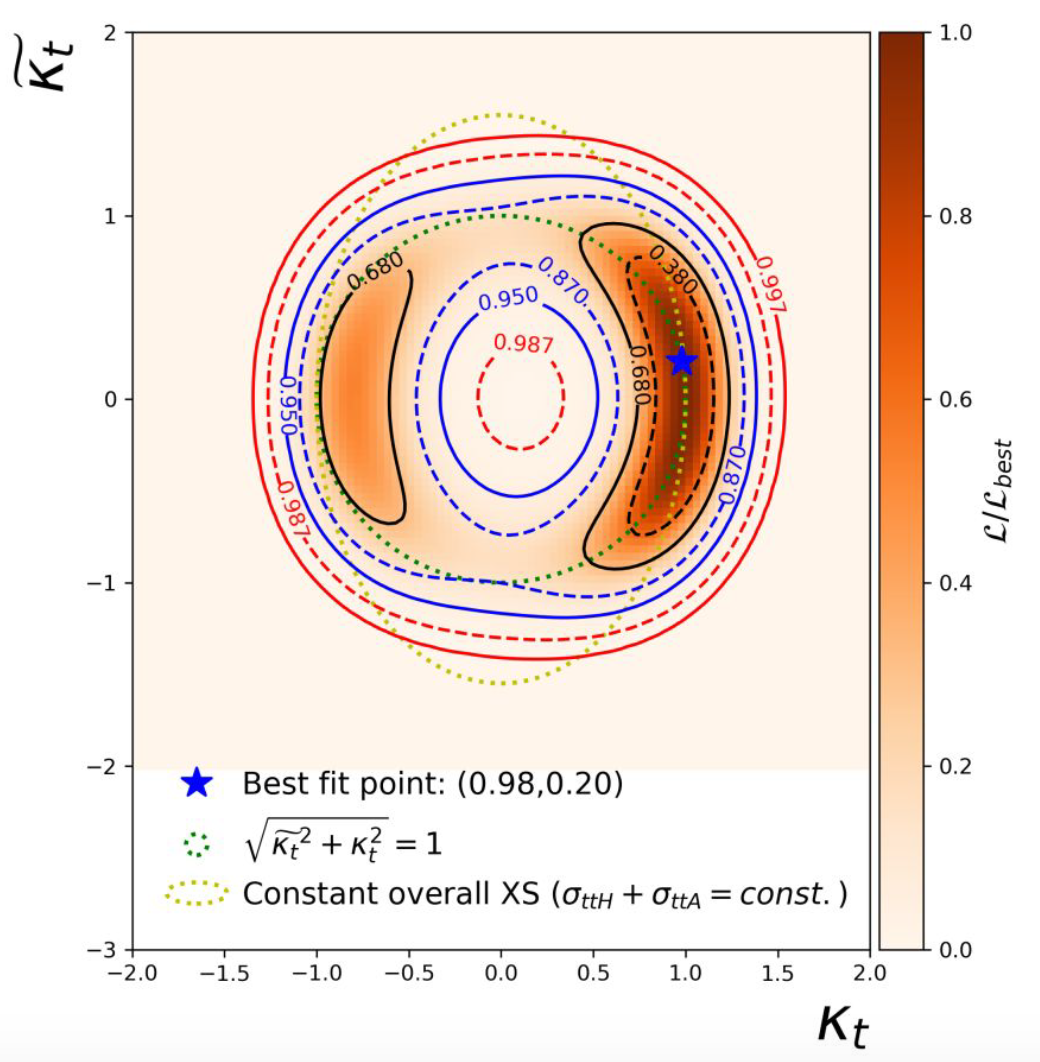 Combined fit to CP-even Asimov dataset
Log-likelihood scan of κ̃ and κ
All other parameters profiled
CP-odd scenario outside 1σ contours
But inside 2σ contour
Inverted coupling scenario inside 1σ contour
CP-odd exclusion significance for individual channels
Single lepton: 1.32σ
Dilepton: 1.02σ
08.10.20
R.Goncalo - CP measurements
22
Impact of systematic uncertainties
Usual ranking method is sensitive to the sign of 𝛼 flipping 
Several NPs assigned artificially large impacts
Width of the 1𝜎 interval is robust against changes in the value of the minima ⇒ use it to rank systematics:
Ranking:
Do LH scan for each NP
Calculate 1𝜎 interval
Calculate impact as the square root of the quadratic difference between the 1𝜎 intervals
Highest ranked NPs are dominated by ttb theory uncertainties
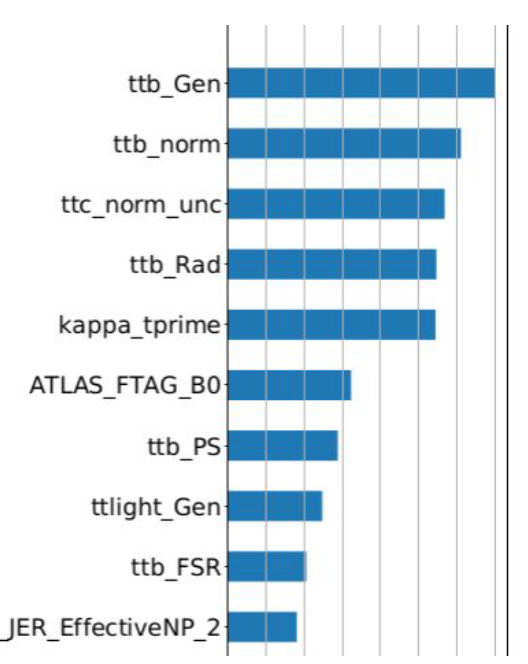 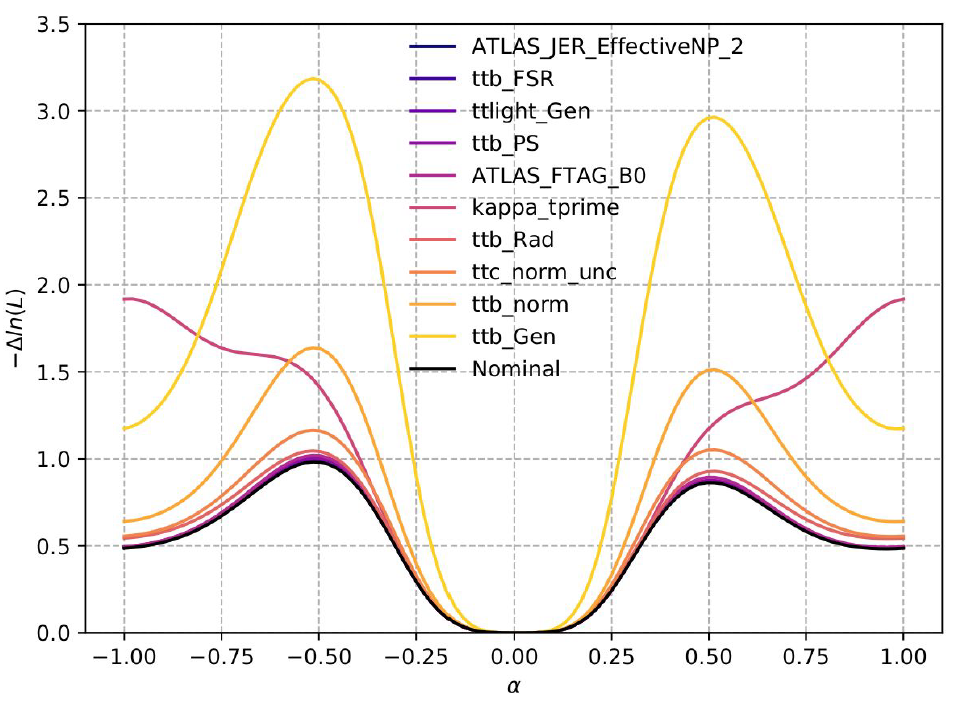 08.10.20
R.Goncalo - CP measurements
23
Background modeling
Validate background model by fitting it to data in signal-poor bins
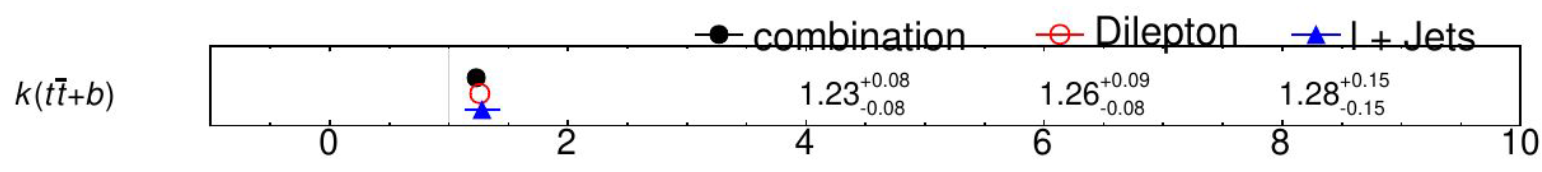 tt+b normalisation corrected by factor 1.23
Good agreement in pulls between channels
Largest tt modelling pull is ttb ISR (just above 1σ)
Known from SM analysis that it corrects the mismodelling in the Njet distribution
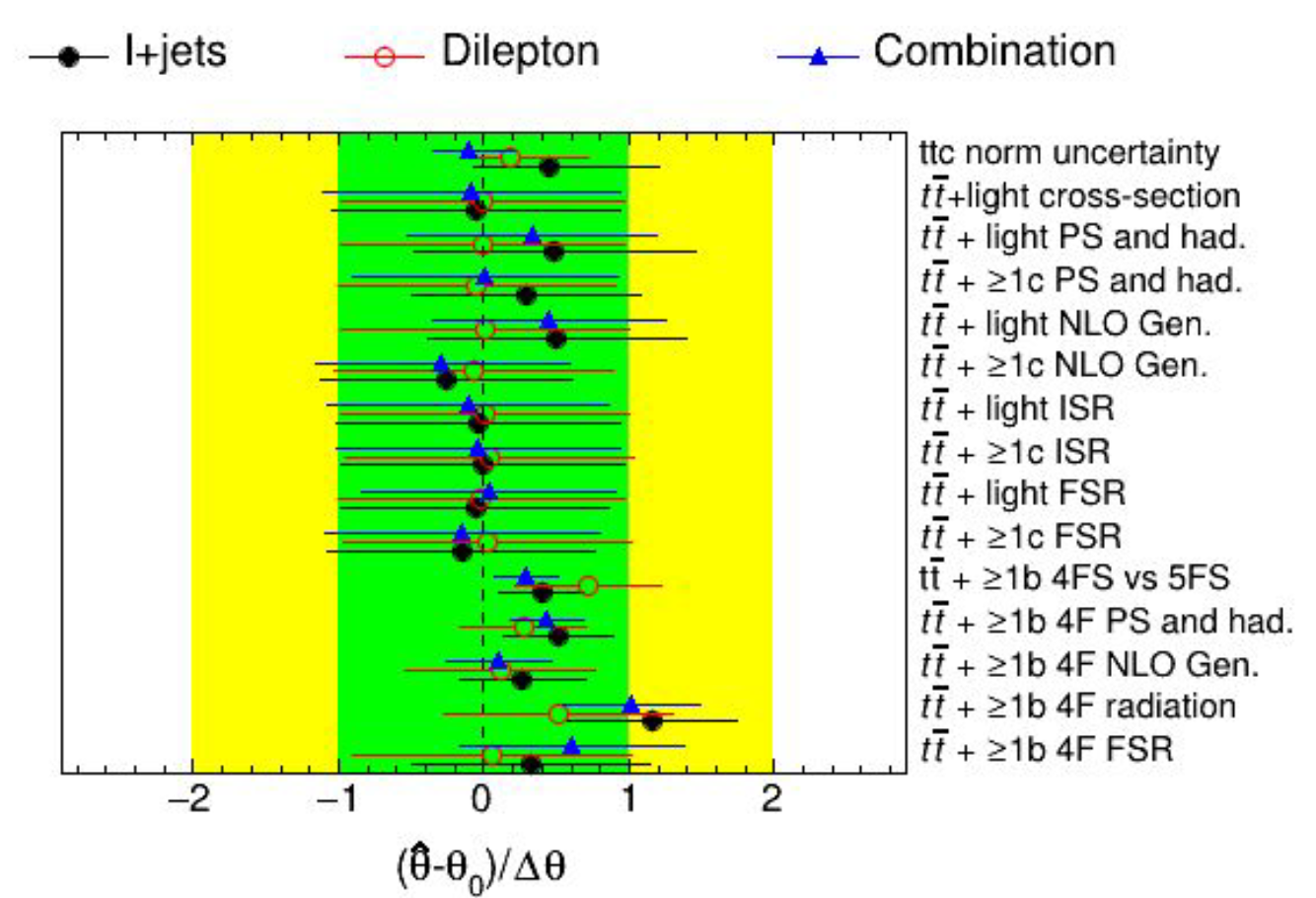 08.10.20
R.Goncalo - CP measurements
24
Post-fit modelling (background-only)
Fit corrects modeling of discriminant variables (ΔRbbavg and b2ttH)
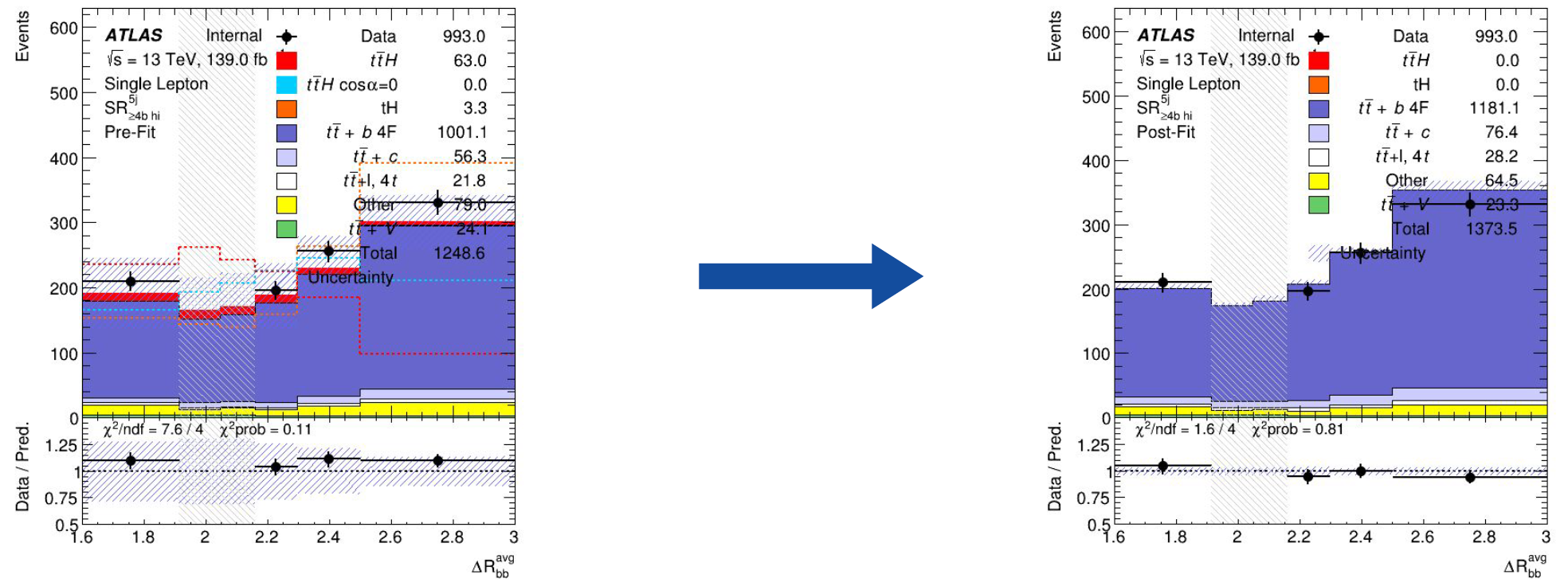 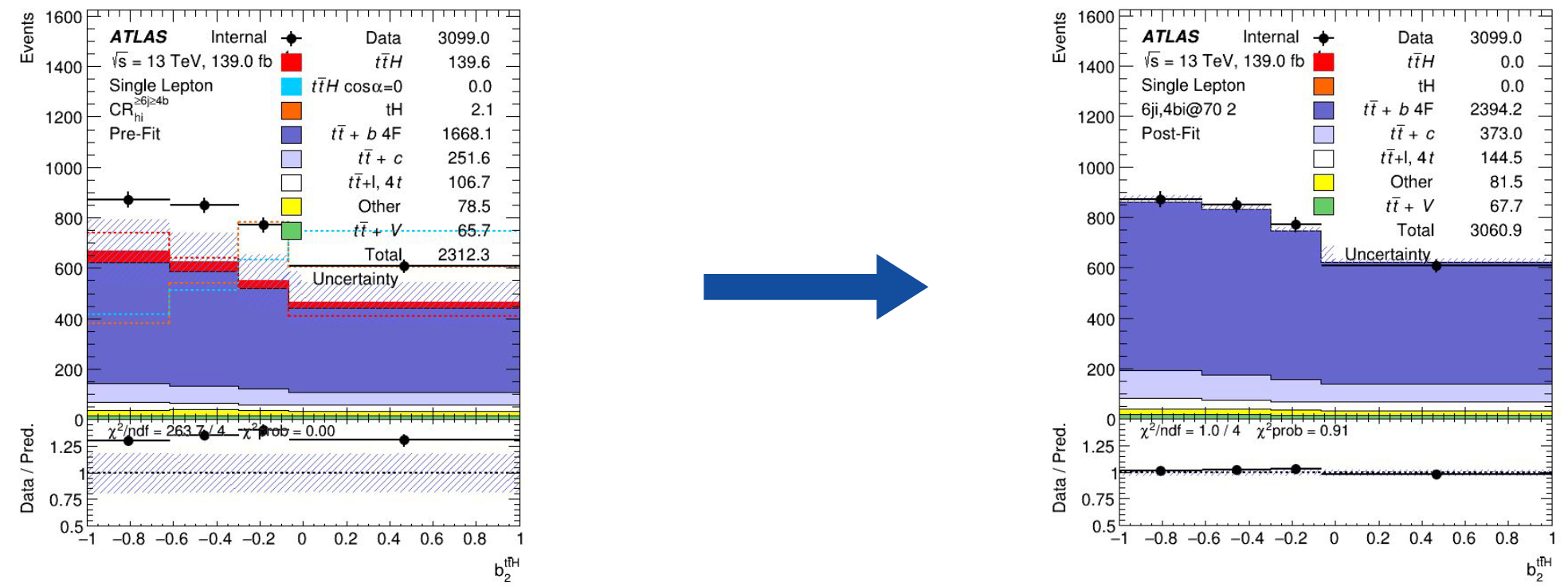 08.10.20
R.Goncalo - CP measurements
25
Post-fit modelling (background-only)
... and improves modelling of the CP BDT input features
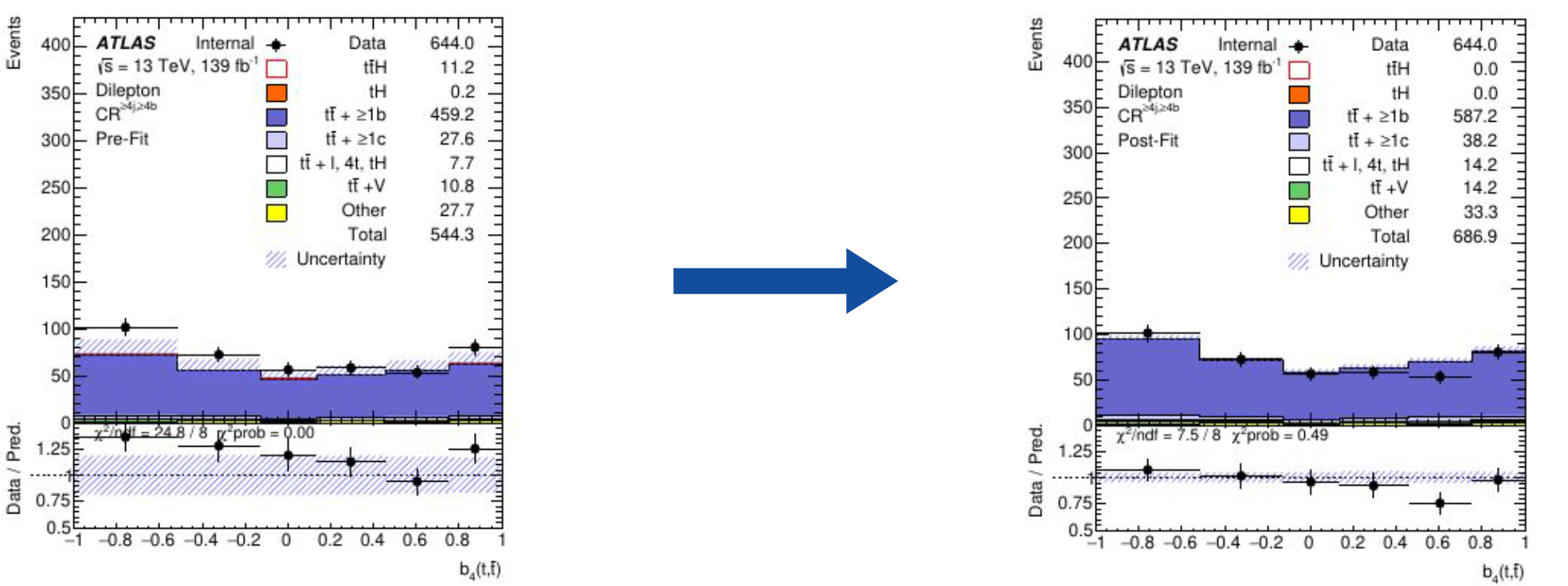 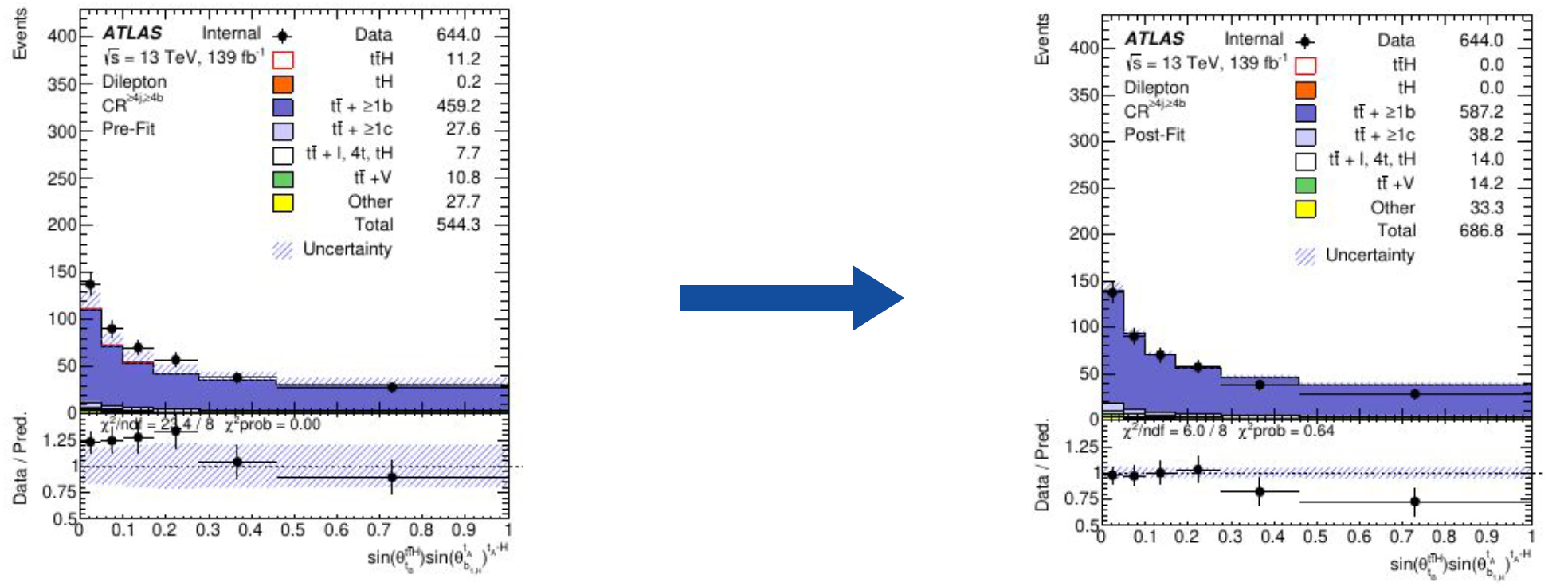 08.10.20
R.Goncalo - CP measurements
26
Status of ttH, Hbb CP analysis
Analysis is basically mature 
It was carefully kept up-to-date with cross-section analysis
INT note basically up to date in Git: ANA-HIGG-2020-03-INT1
But needs urgently an Editorial Board, to proceed work after unblinding the SM analysis
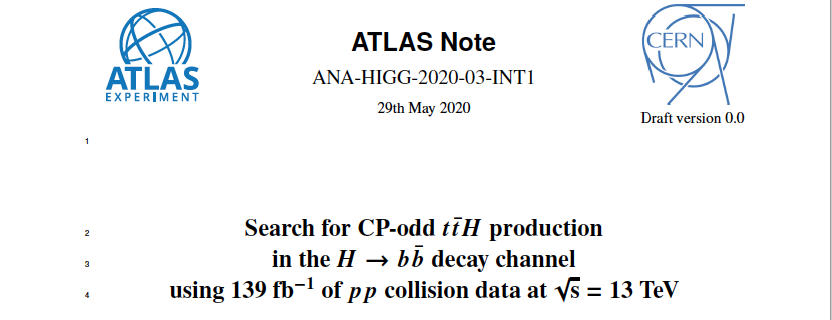 08.10.20
R.Goncalo - CP measurements
27
The far future...
What can we expect from the HL-LHC? What is relevant?
Phenomenological projection (ttHbb only) indicate CP-odd exclusion in near future (~250/fb)
Actual mixing angle sensitivity depends logarithmically on luminosity
More realistic projection using current analysis 
Factor ≈2 worse in integrated luminosity
Theory uncertainty (i.e. Background modeling!) is the limiting factor
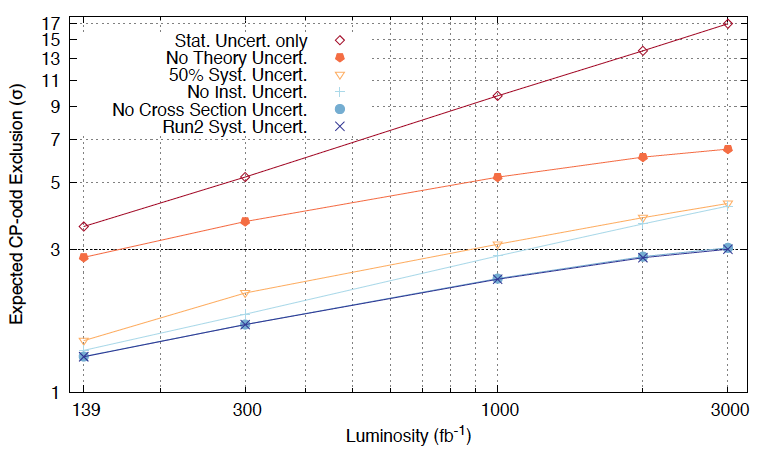 08.10.20
R.Goncalo - CP measurements
28
Luis Coelho, MSc Thesis
arXiv:1902.00298 [hep-ph]
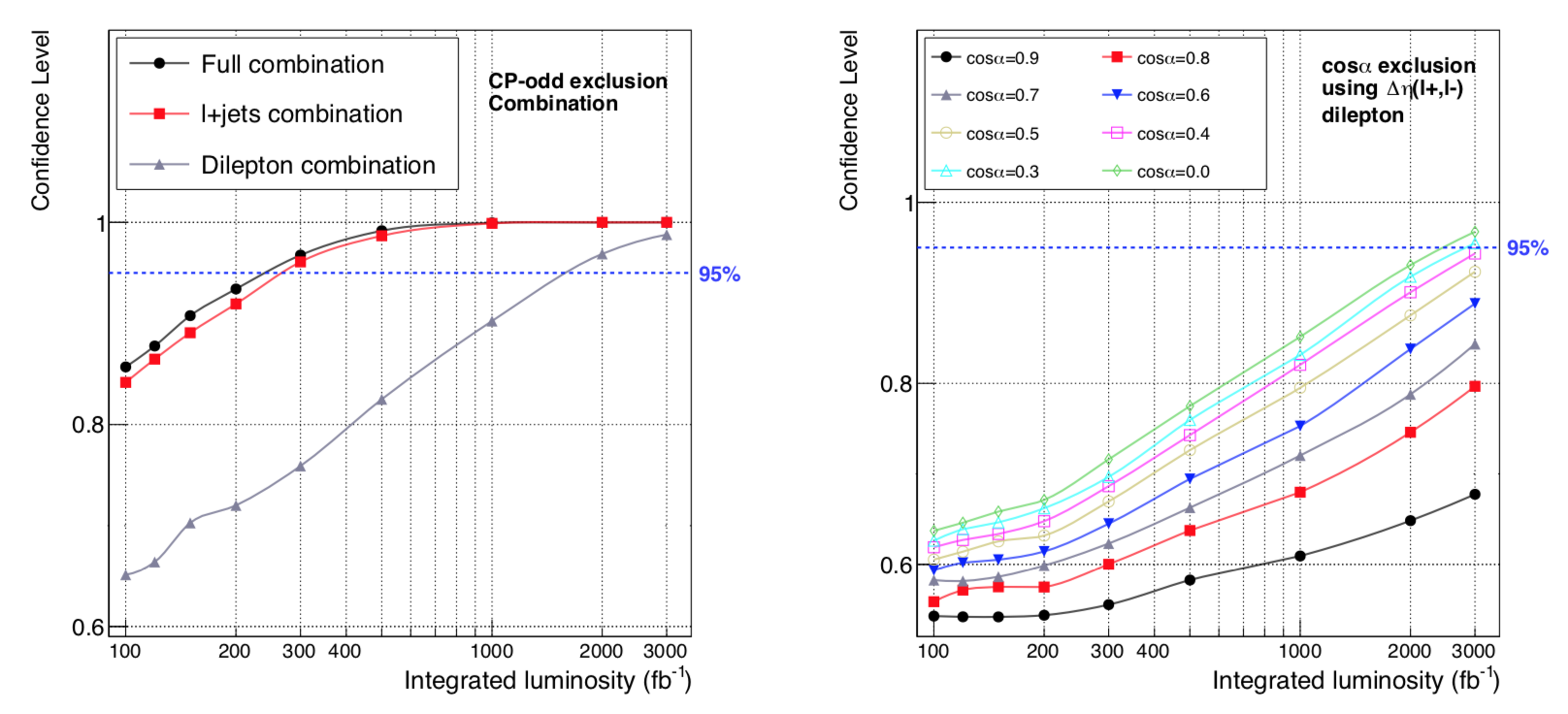 Conclusions
These are important analyses and the LHC experiments are now becoming sensitive to them
Great results released recently!
Using CP-odd exclusion as benchmark we’re clearly at the 3σ exclusion level in several analyses
Next in line is ttH(Hbb)
Analysis mature and waiting for deeper review
The future has lots of great measurements in store for us 
But good ideas are essential!
08.10.20
R.Goncalo - CP measurements
29
Backup
08.10.20
R.Goncalo - CP measurements
30
ttH(bb) CP analysis documentation
Presented at HTop Workshop 2019 in DESY:
https://indico.cern.ch/event/773548/timetable/#b-330794-tthbb-session-cp-odd
Glance: https://atlas-glance.cern.ch/atlas/analysis/analyses/details.php?id=3727 
Supporting note (ATL-COM-PHYS-2020-230) :  https://cds.cern.ch/record/2713731
Draft in GIT: https://gitlab.cern.ch/atlas-physics-office/HIGG/ANA-HIGG-2020-03/ANA-HIGG-2020-03-INT1
08.10.20
R.Goncalo - CP measurements
31
What do we want to measure?
Intuitive impression of origin of sensitivity
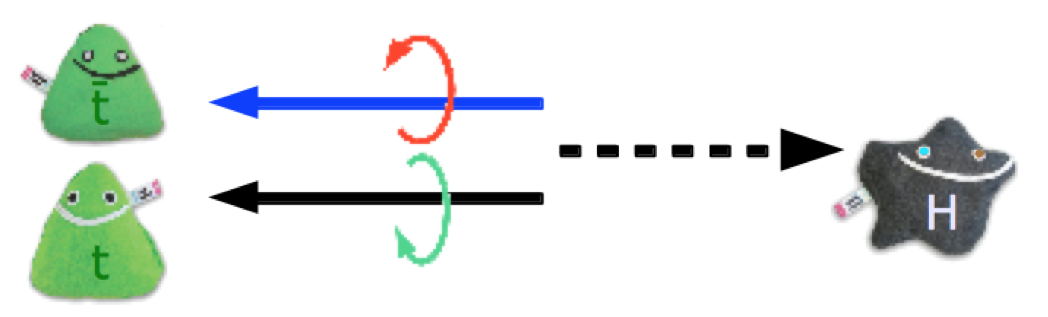 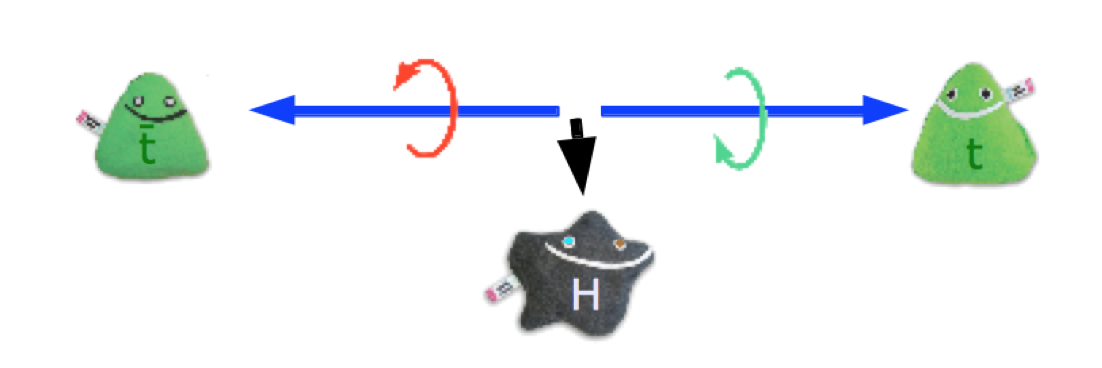 CP even: coupling to opposite helicity top & antitop
CP odd: coupling to same helicity top & antitop
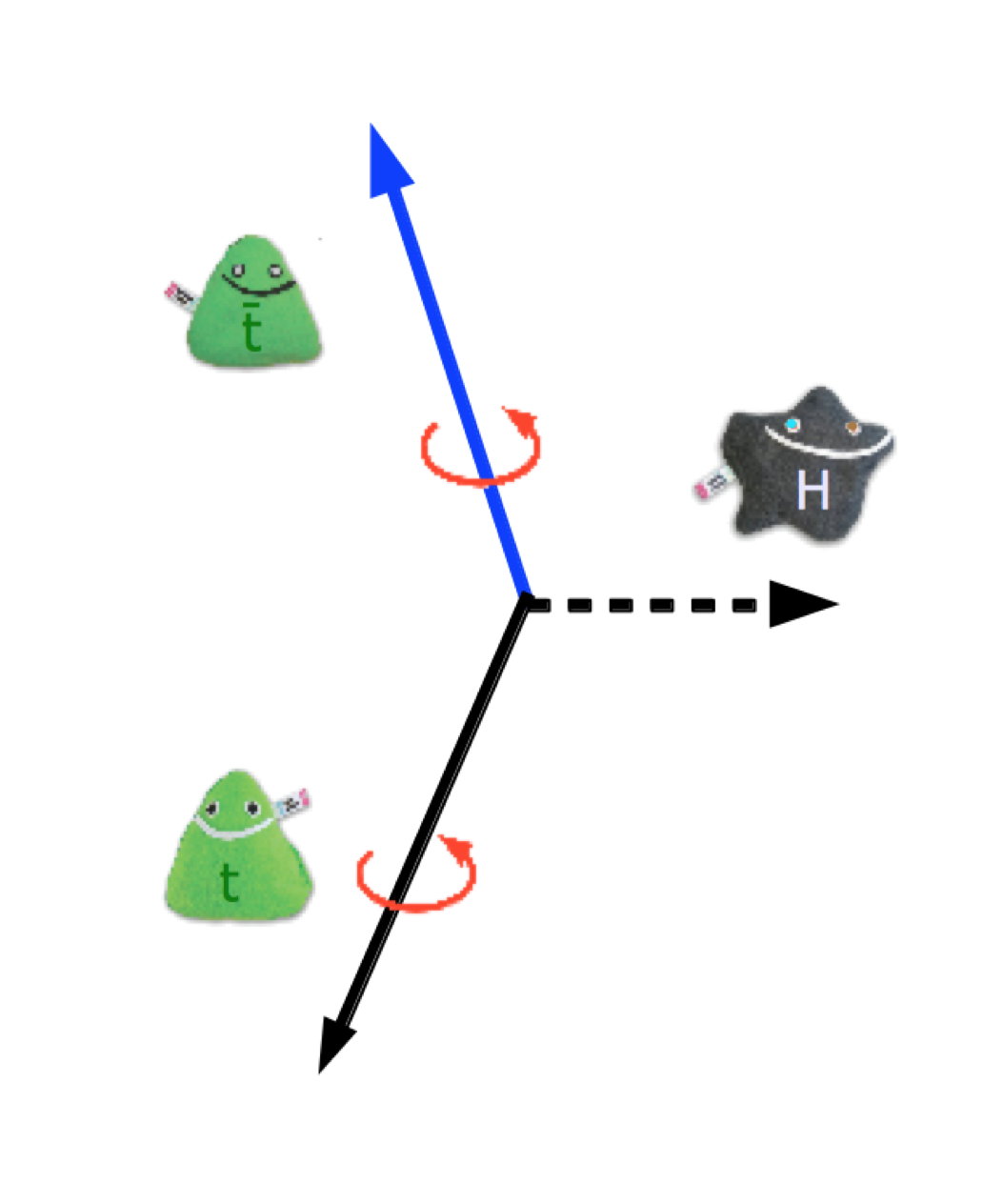 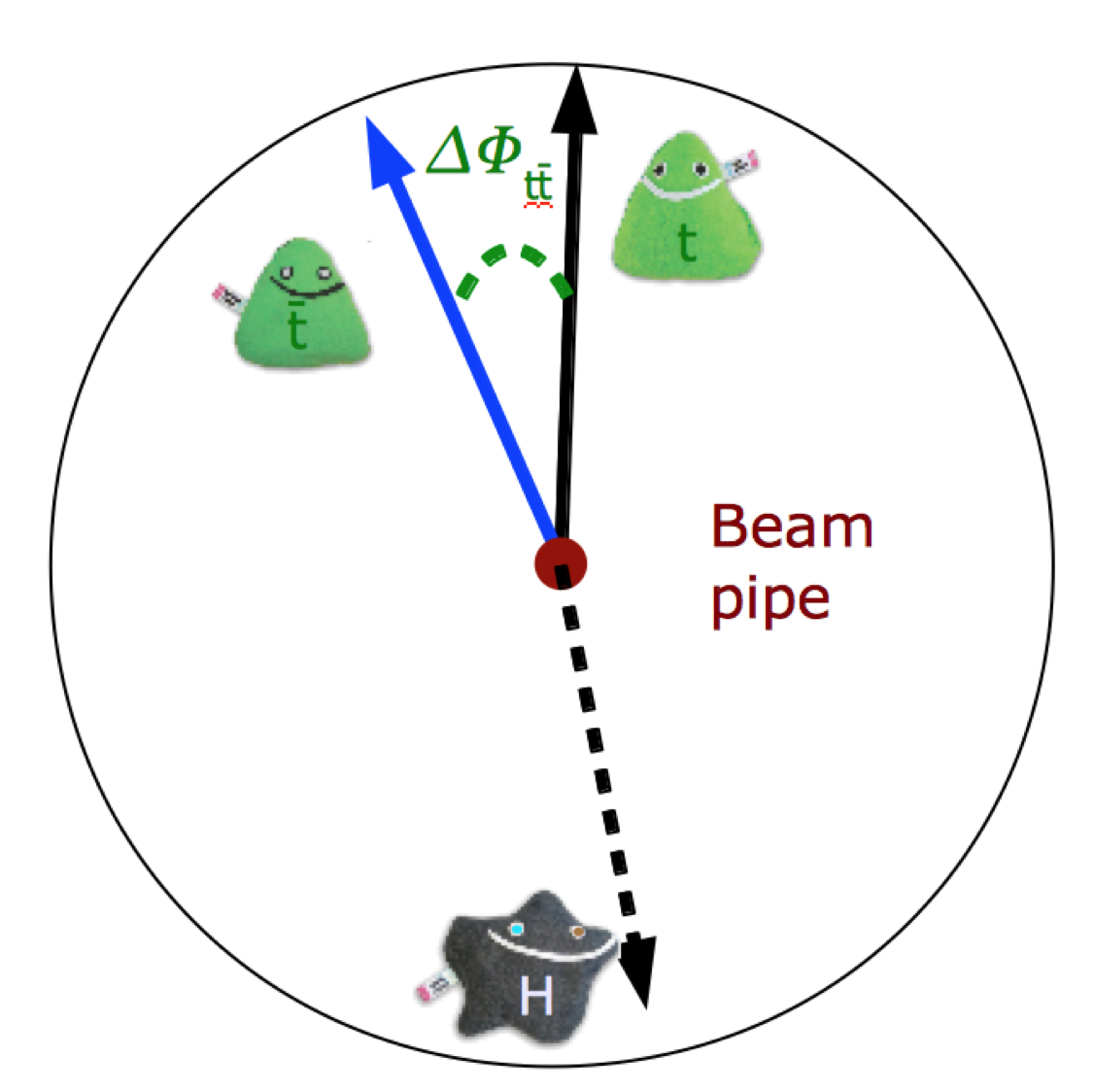 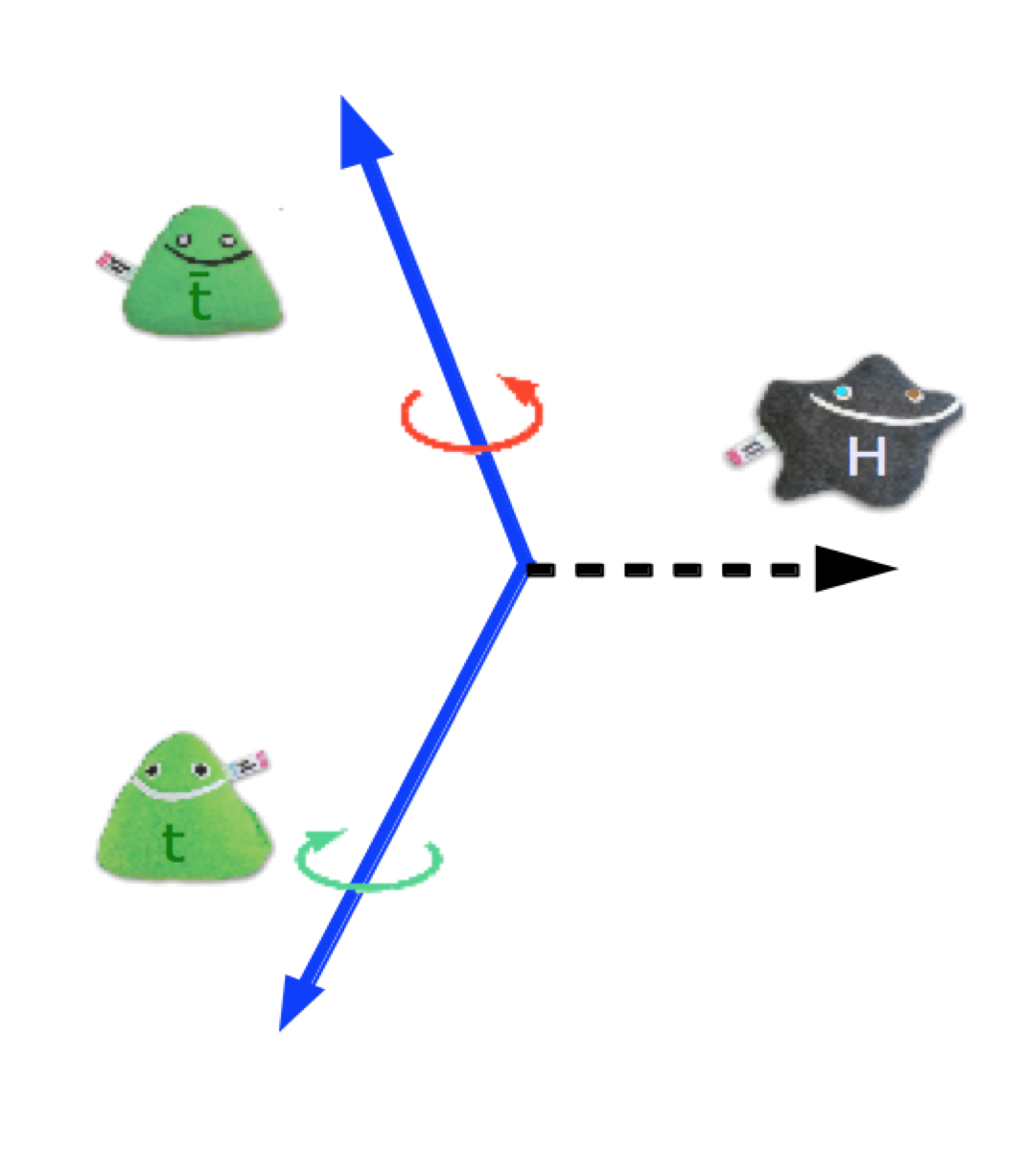 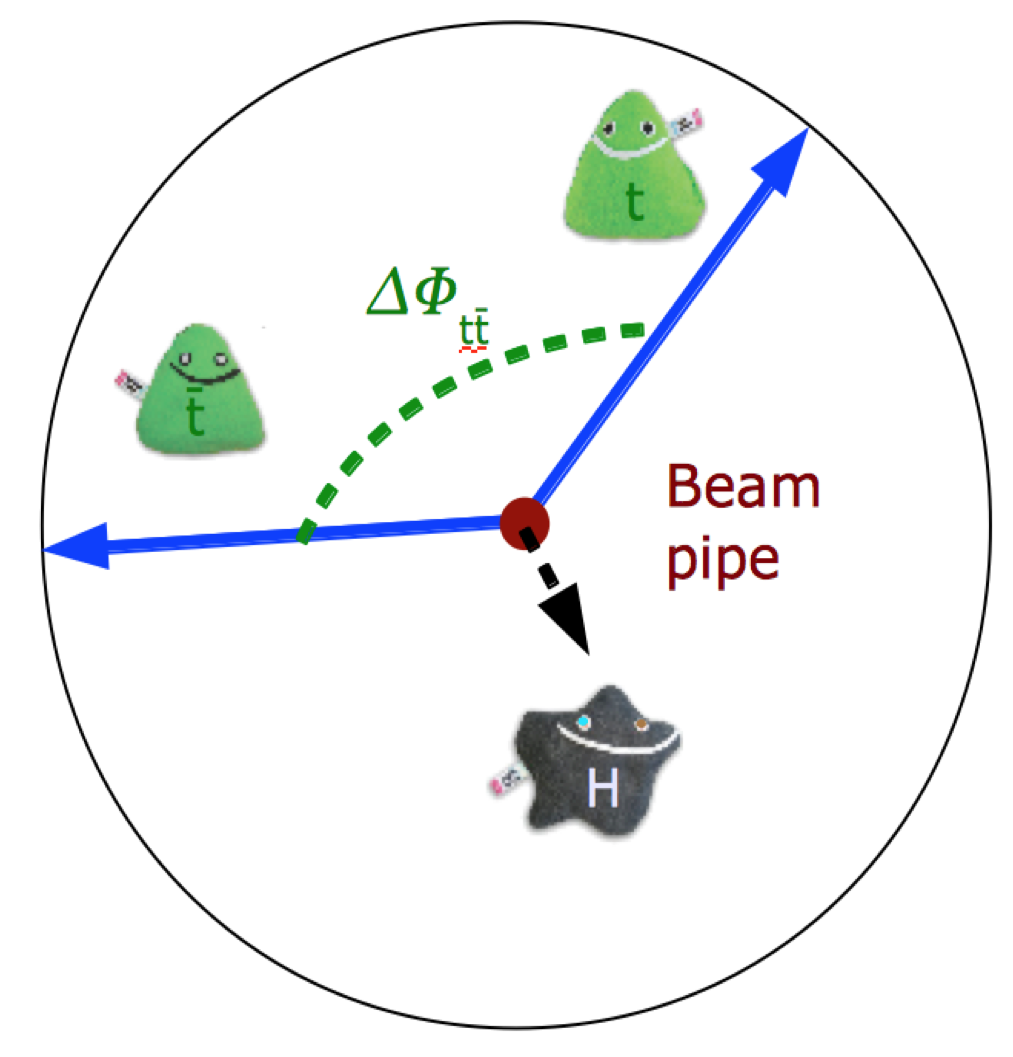 Y.Peeters’ talk at HTop workshop 2019
08.10.20
R.Goncalo - CP measurements
32
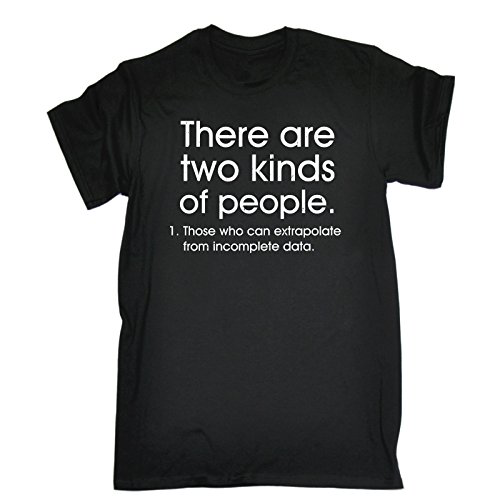 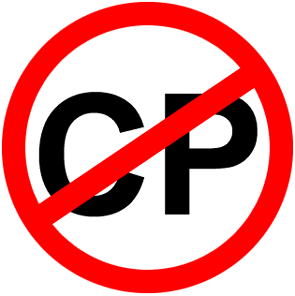 08.10.20
R.Goncalo - CP measurements
33